Dragons on the Wing: Exploring Dragonflies!
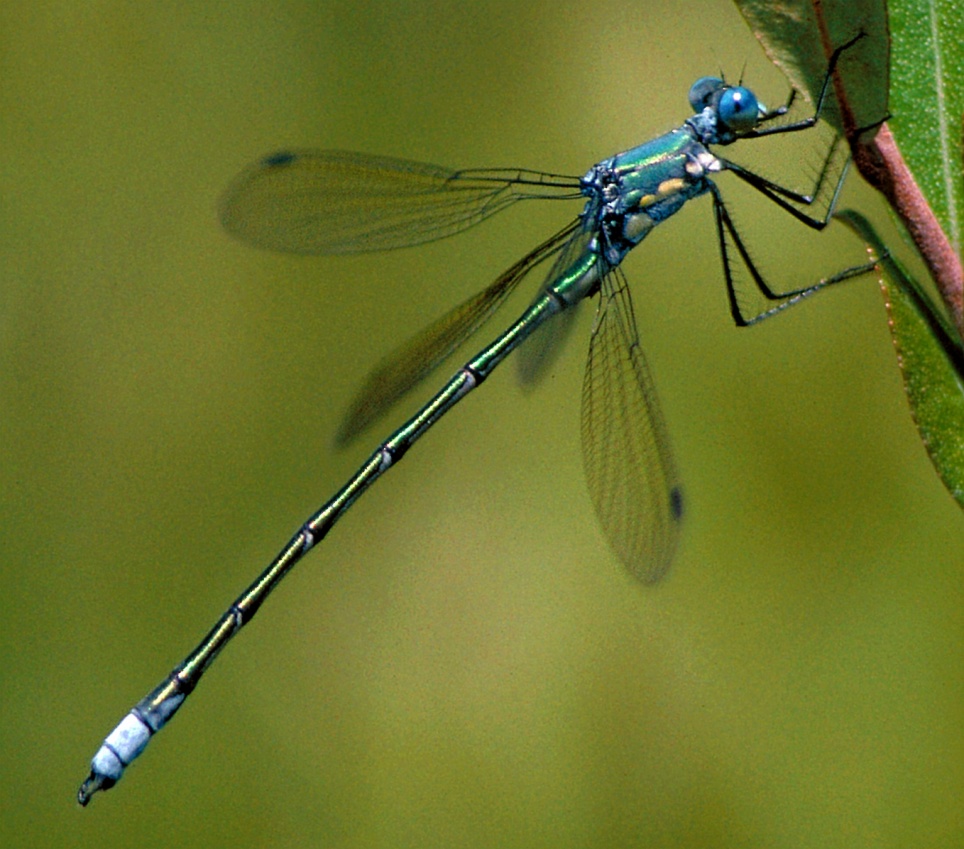 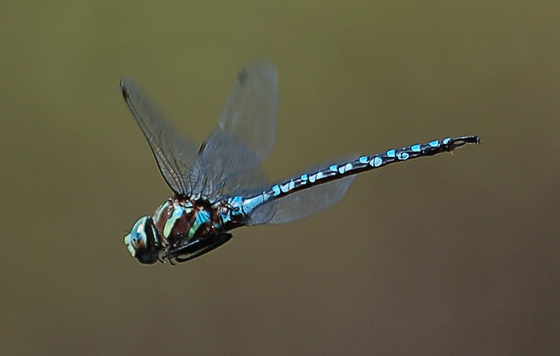 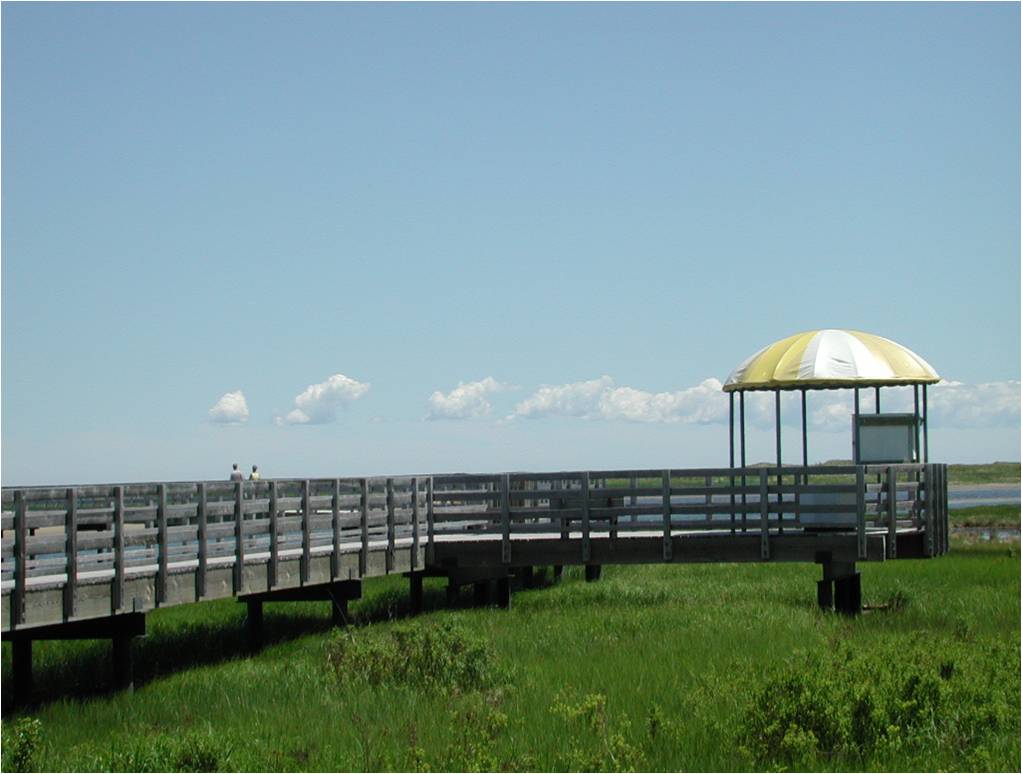 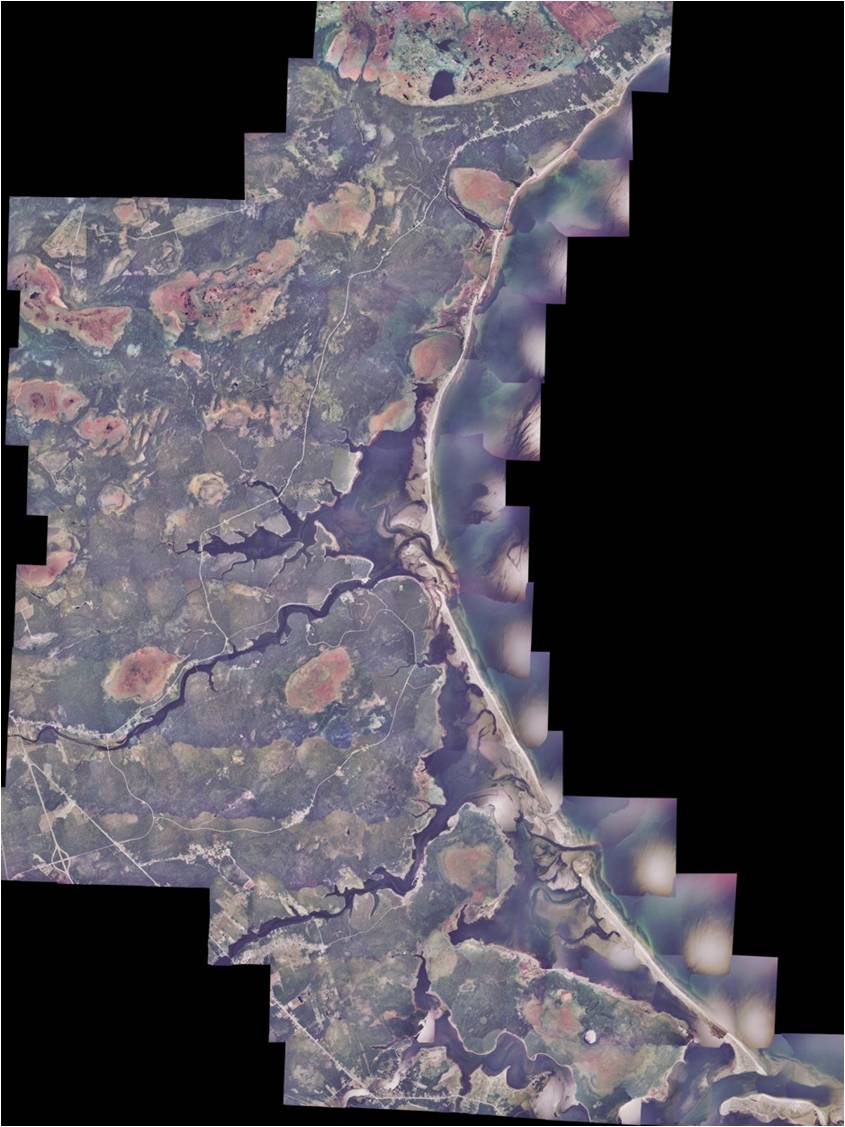 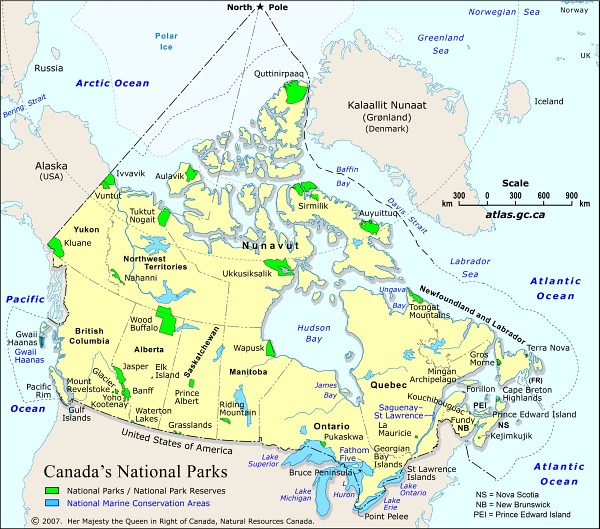 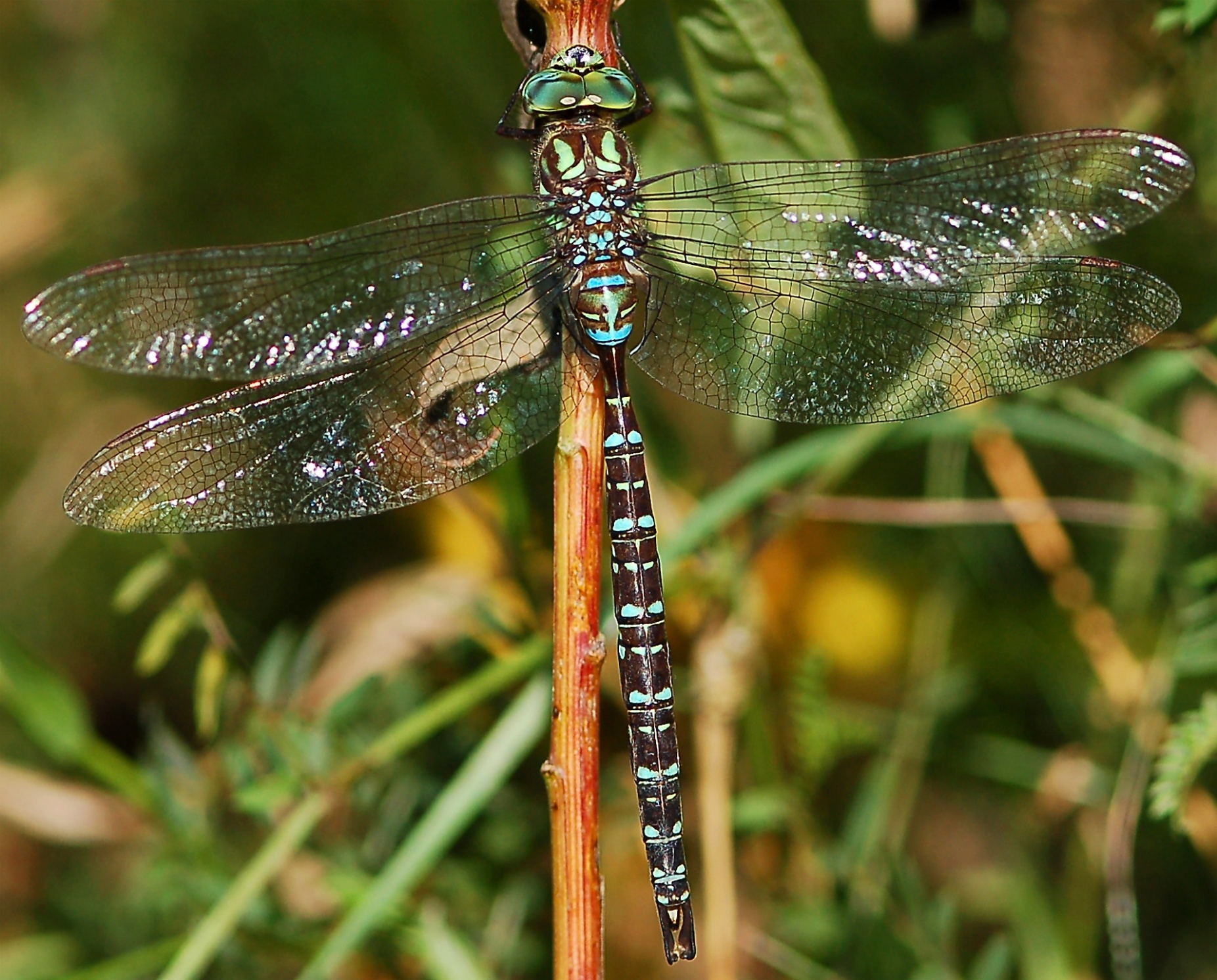 The Shadow Darner: a dragonfly
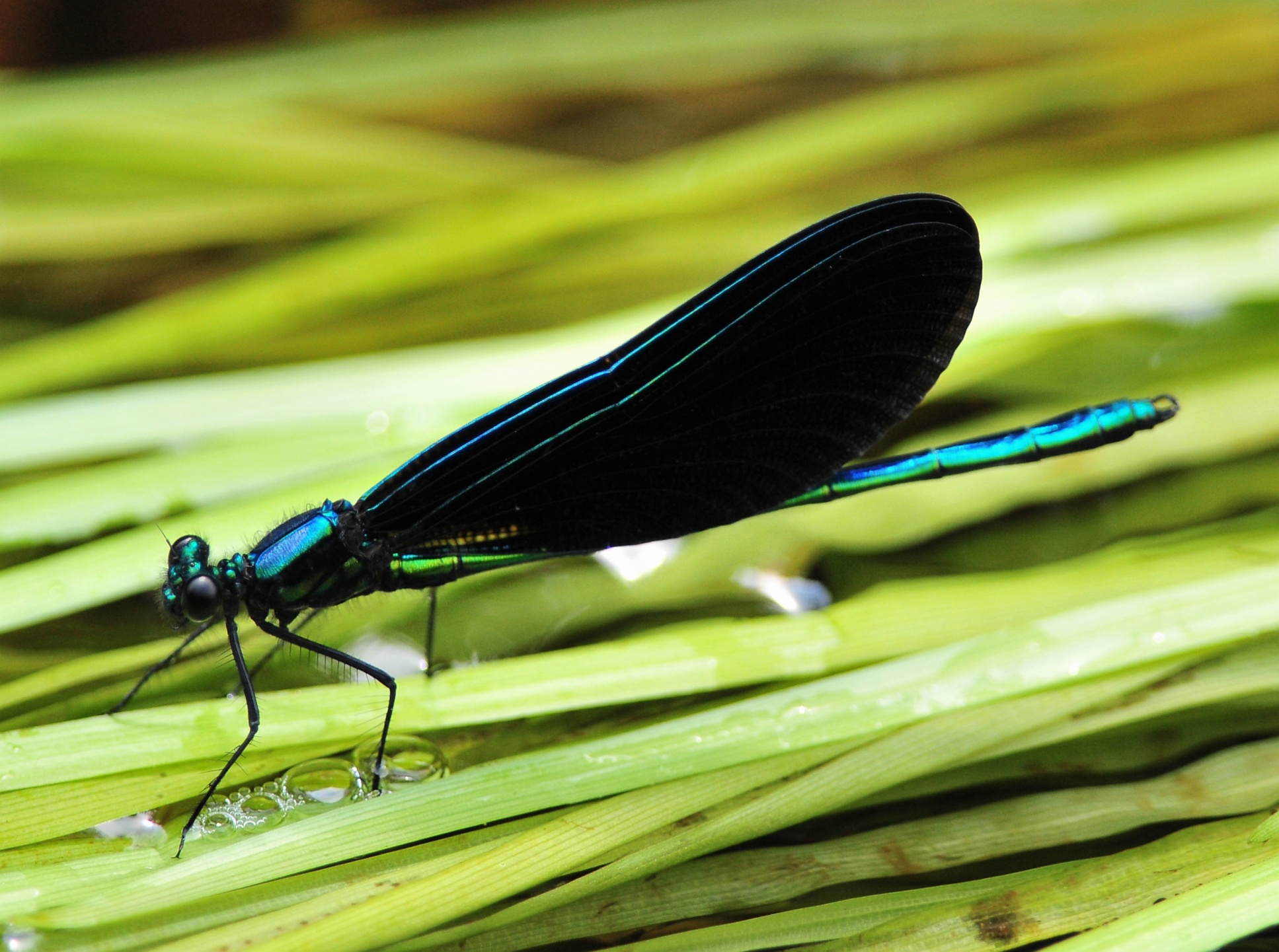 The Ebony Jewelwing: A damselfly
A few technical details…
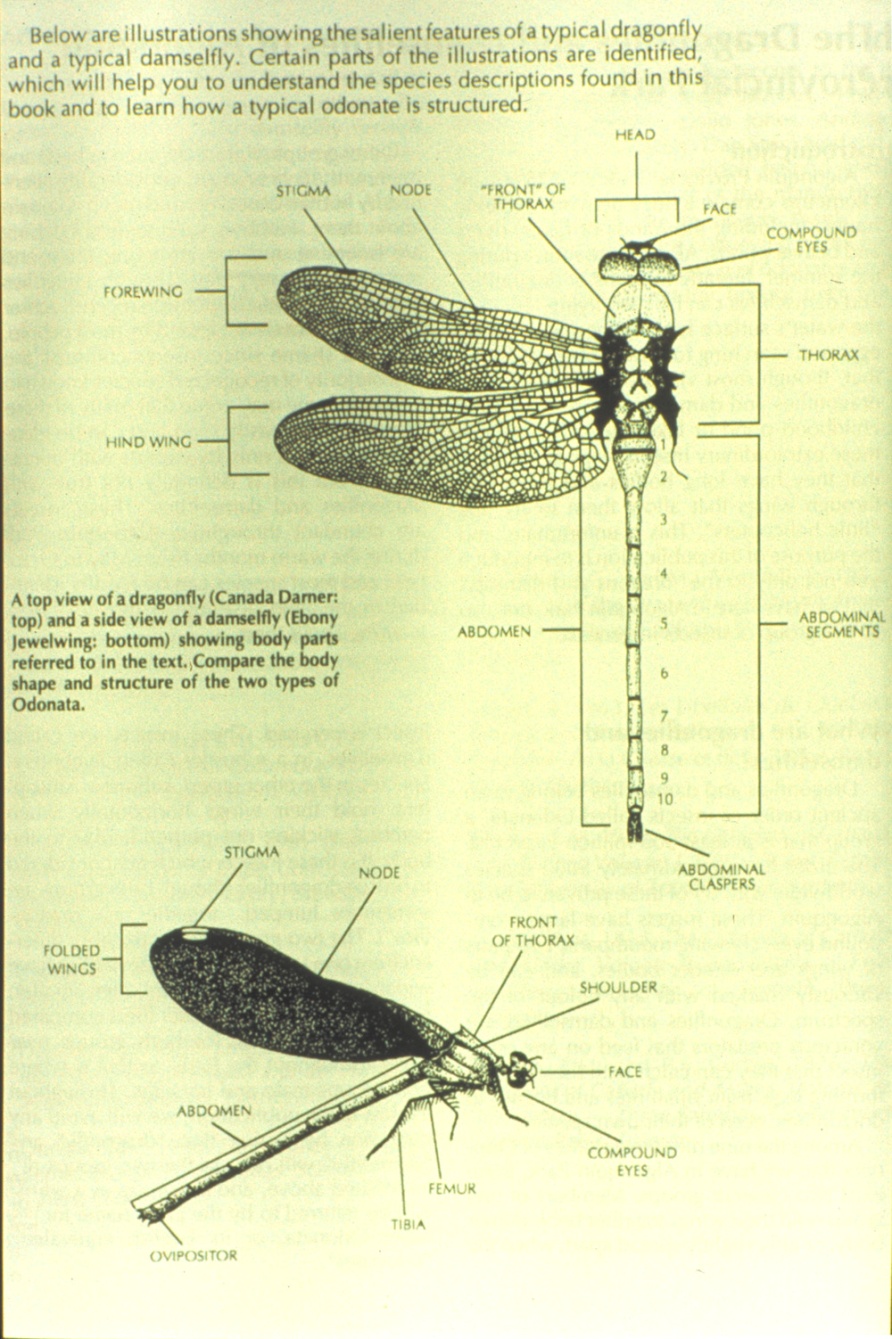 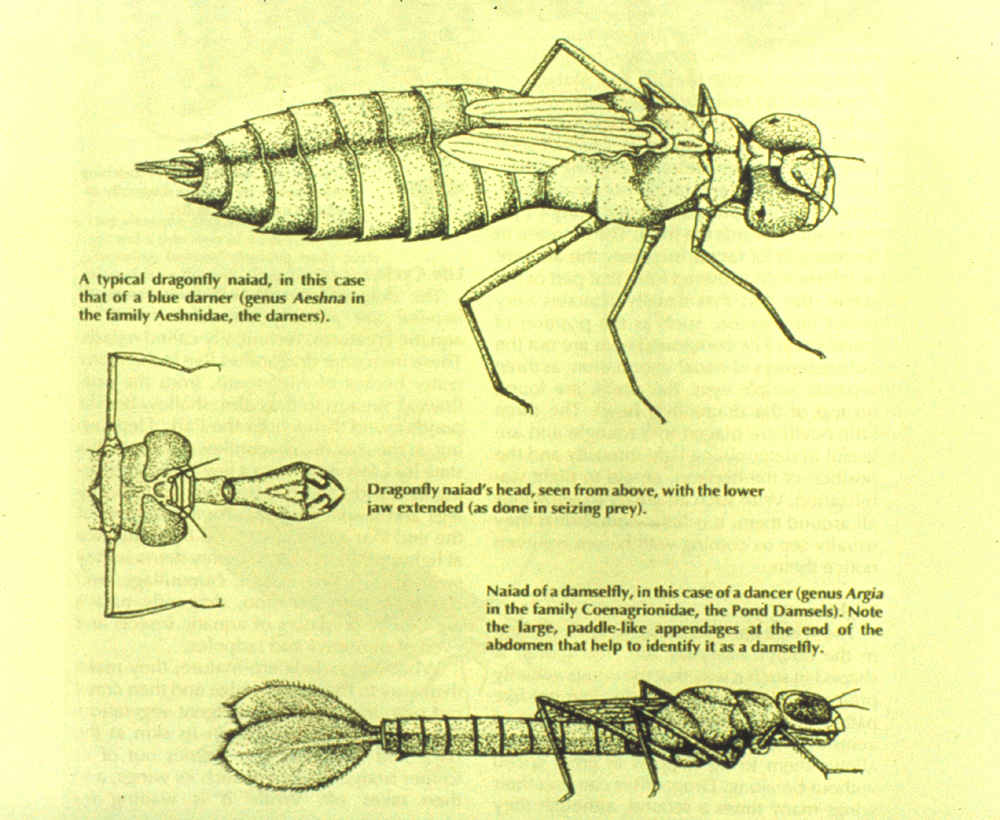 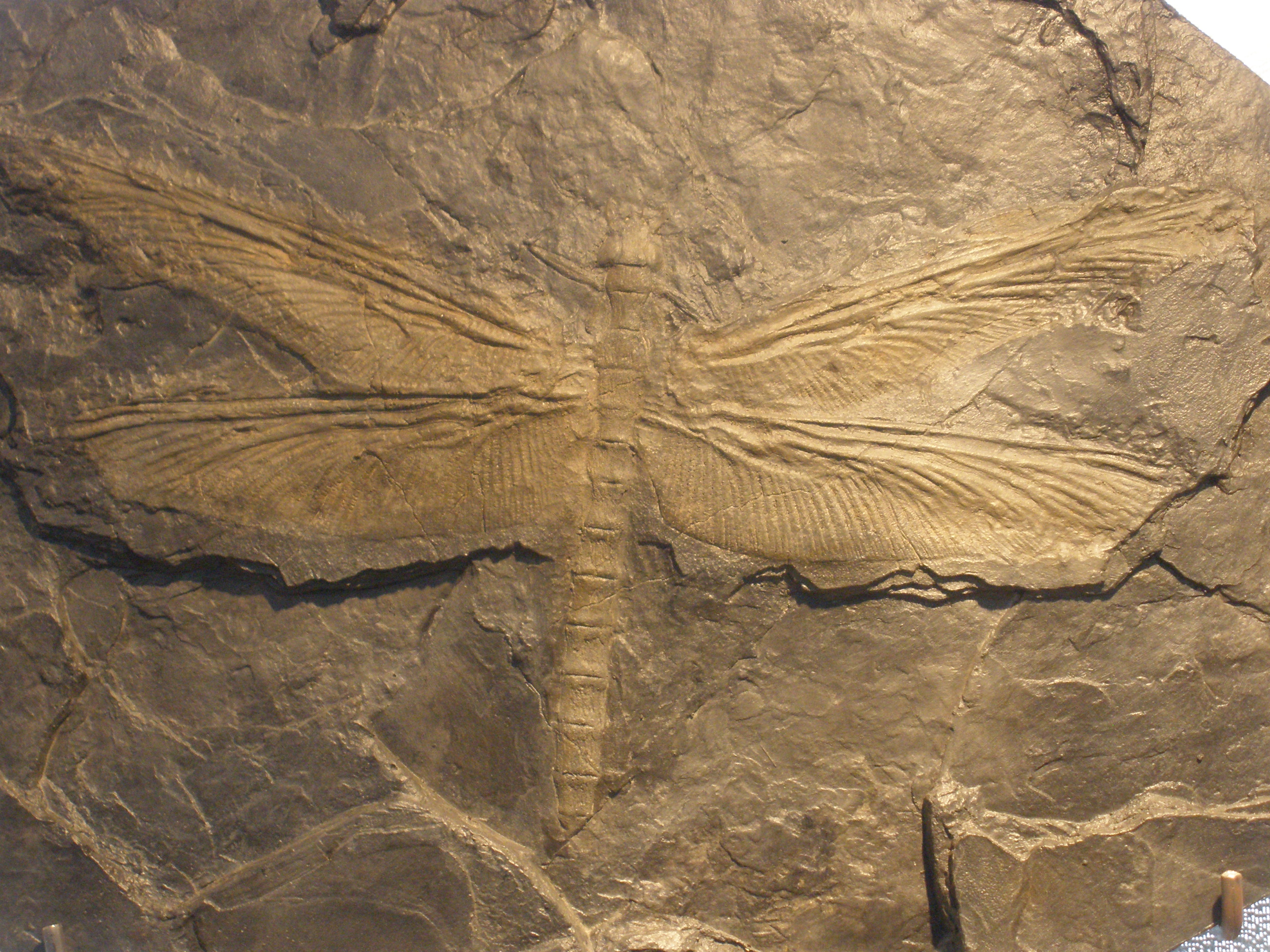 Meganeura monyi: 300 MYA
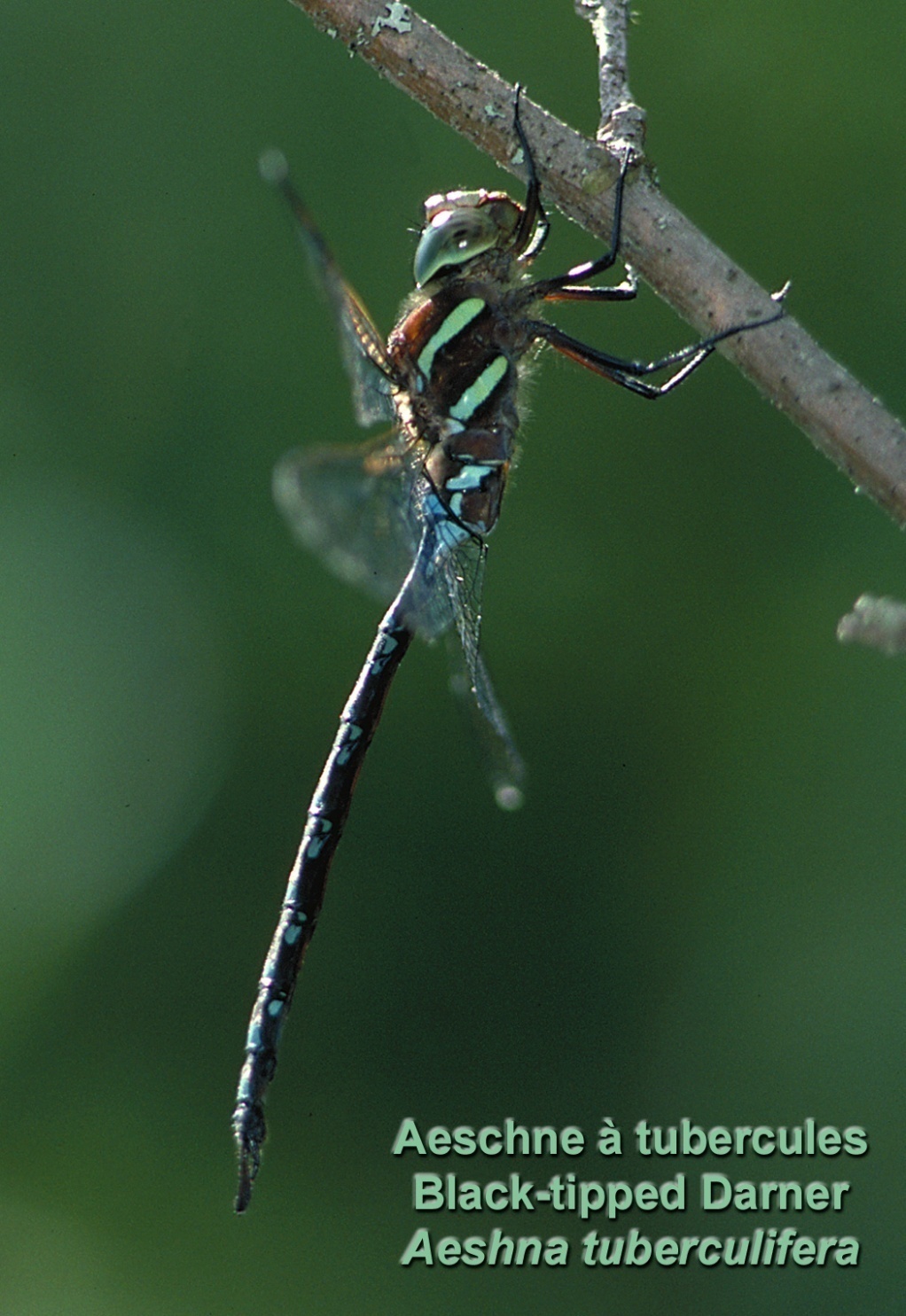 Q. Why are they important?
Predatory insects
Near the top of the Food Chain
Their eyes are among the most complex in the insect world, their flight among the most powerful…
Because of their aquatic lifestyle, very sensitive to disturbance…
Despite the ecological role, we still know very little about them…
Potentially excellent indicators of the health of the environment
Several species in Canada are already at risk or possibly even endangered!
8 cm
From the smallest to the biggest in New Brunswick…
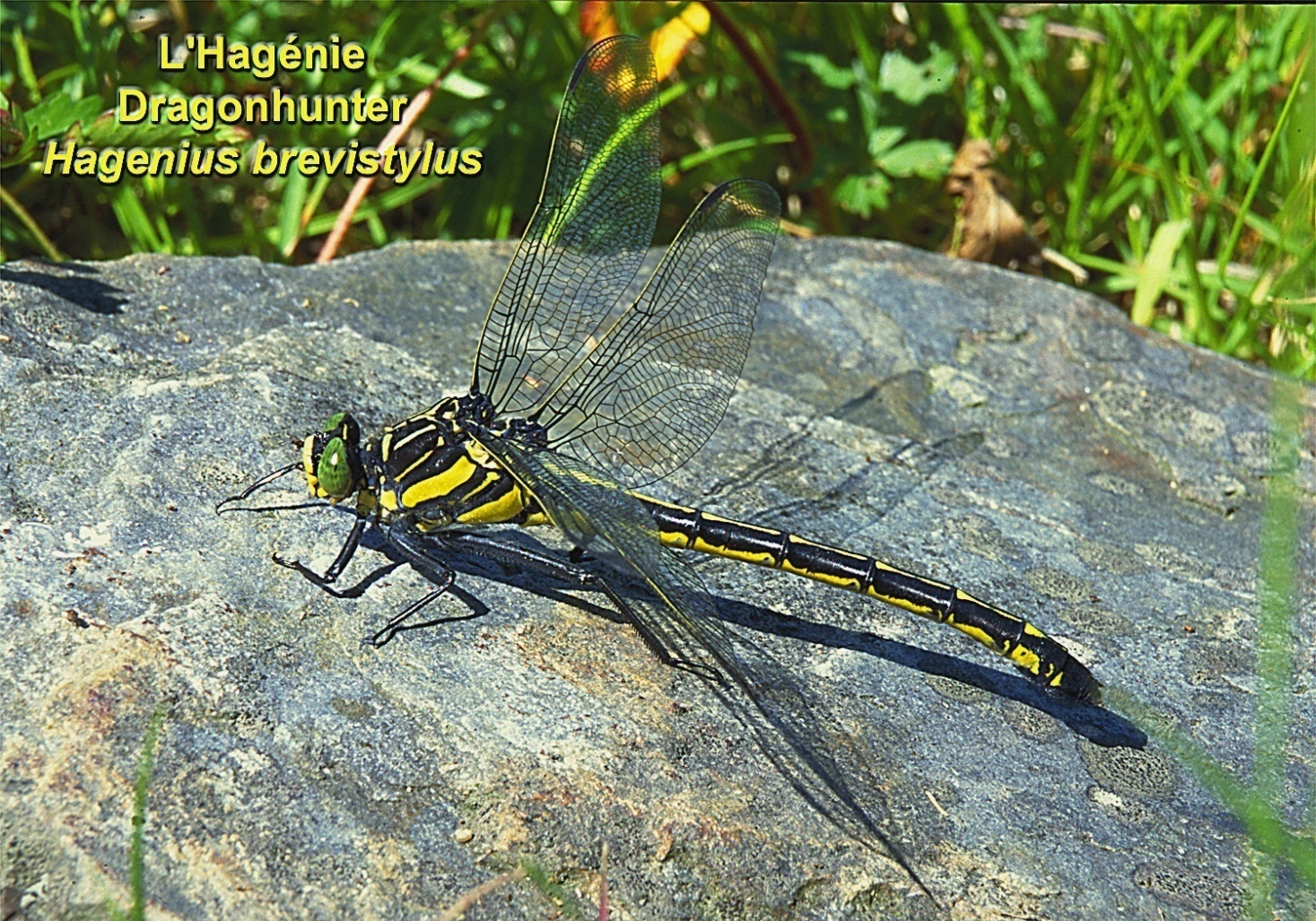 The Elfin Skimmer…
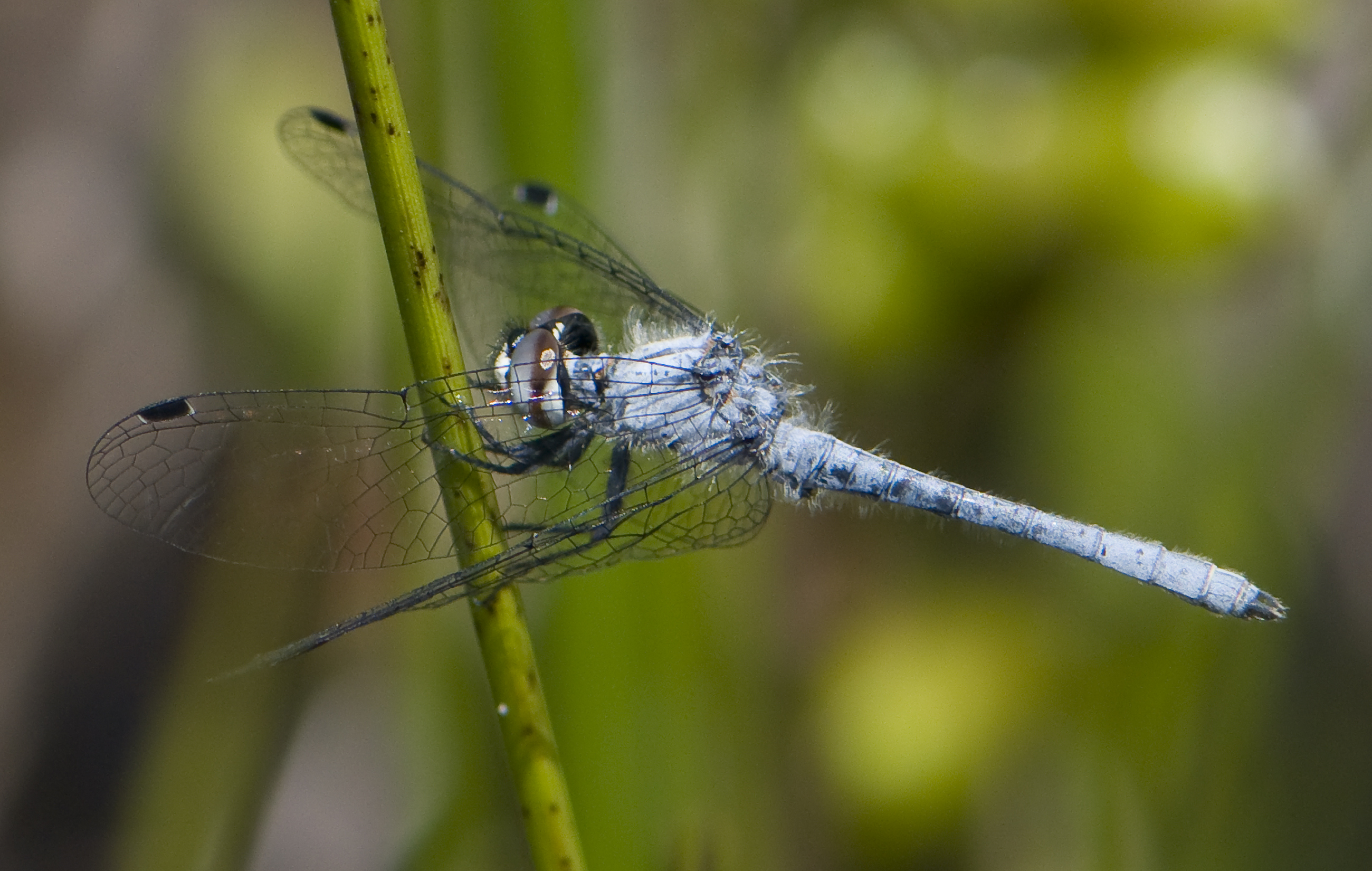 2 cm
12 cm
From the smallest to the biggest in the WORLD…
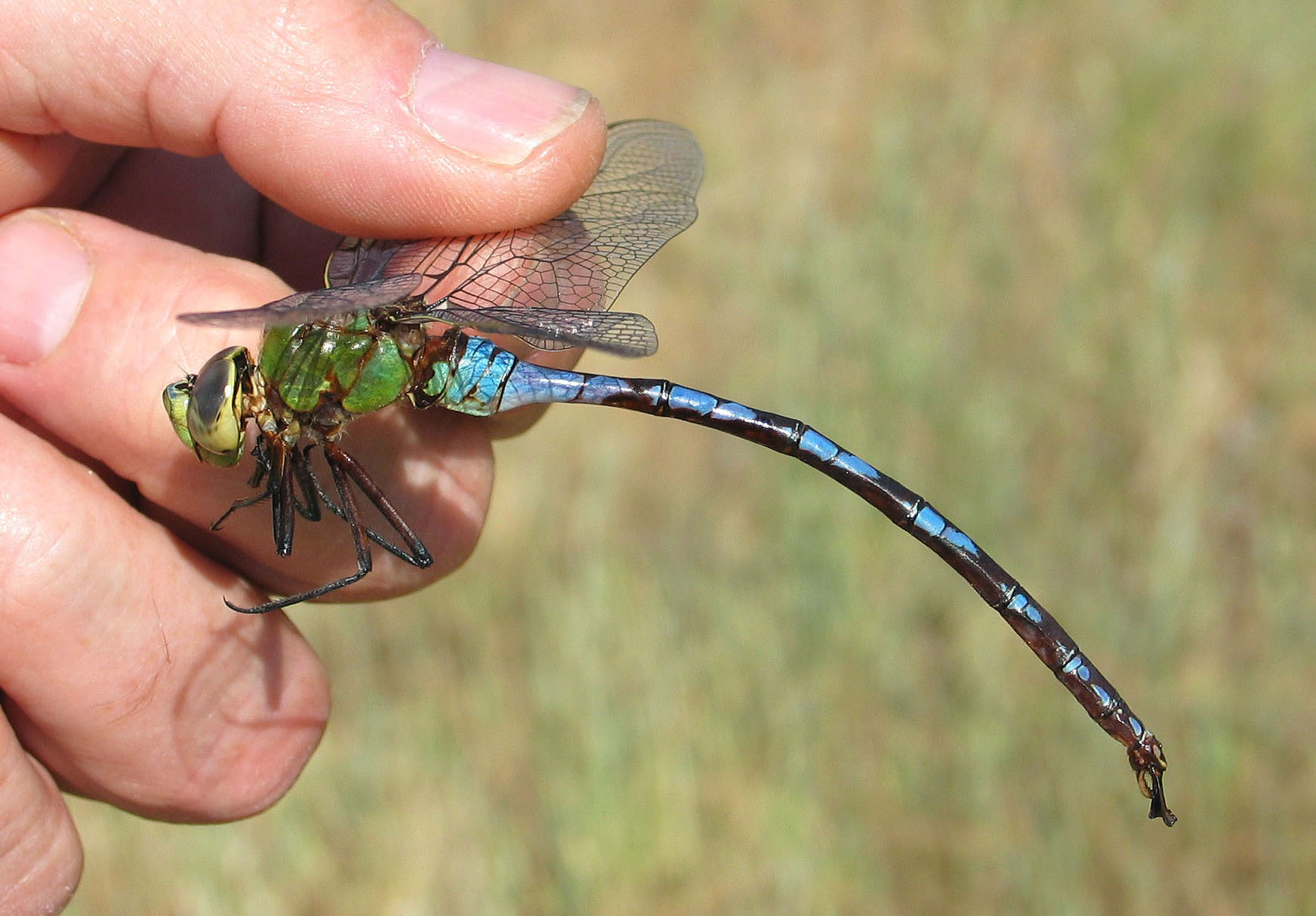 The GIANT Petaltail
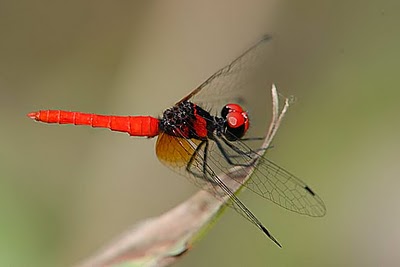 The Pygmy Scarlet Skimmer…
1.8 cm
An introduction to the species
Part 1: the Damselflies- 21 species  in the park
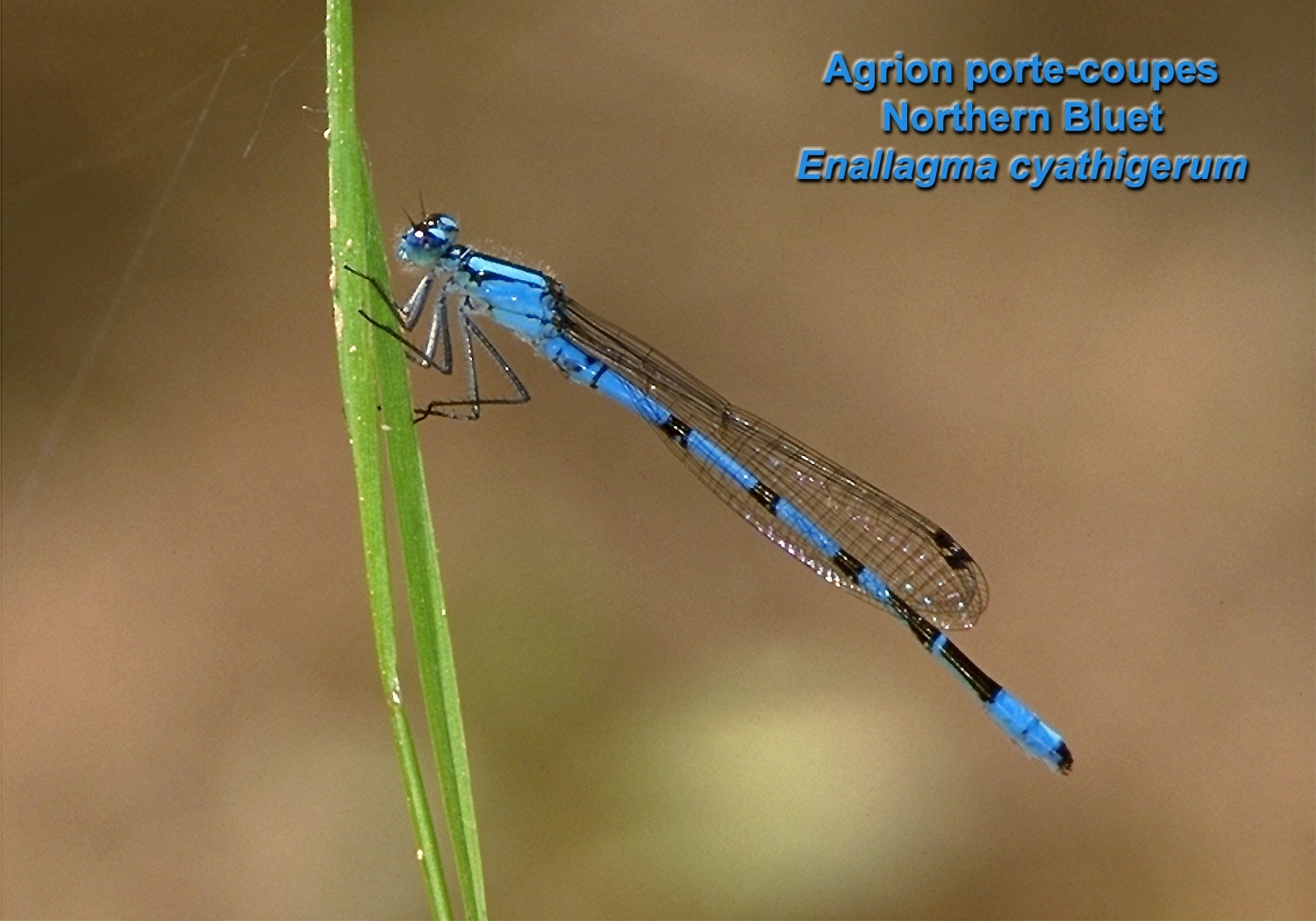 Jewelwings : 1 species in the park,
 3 species in NB
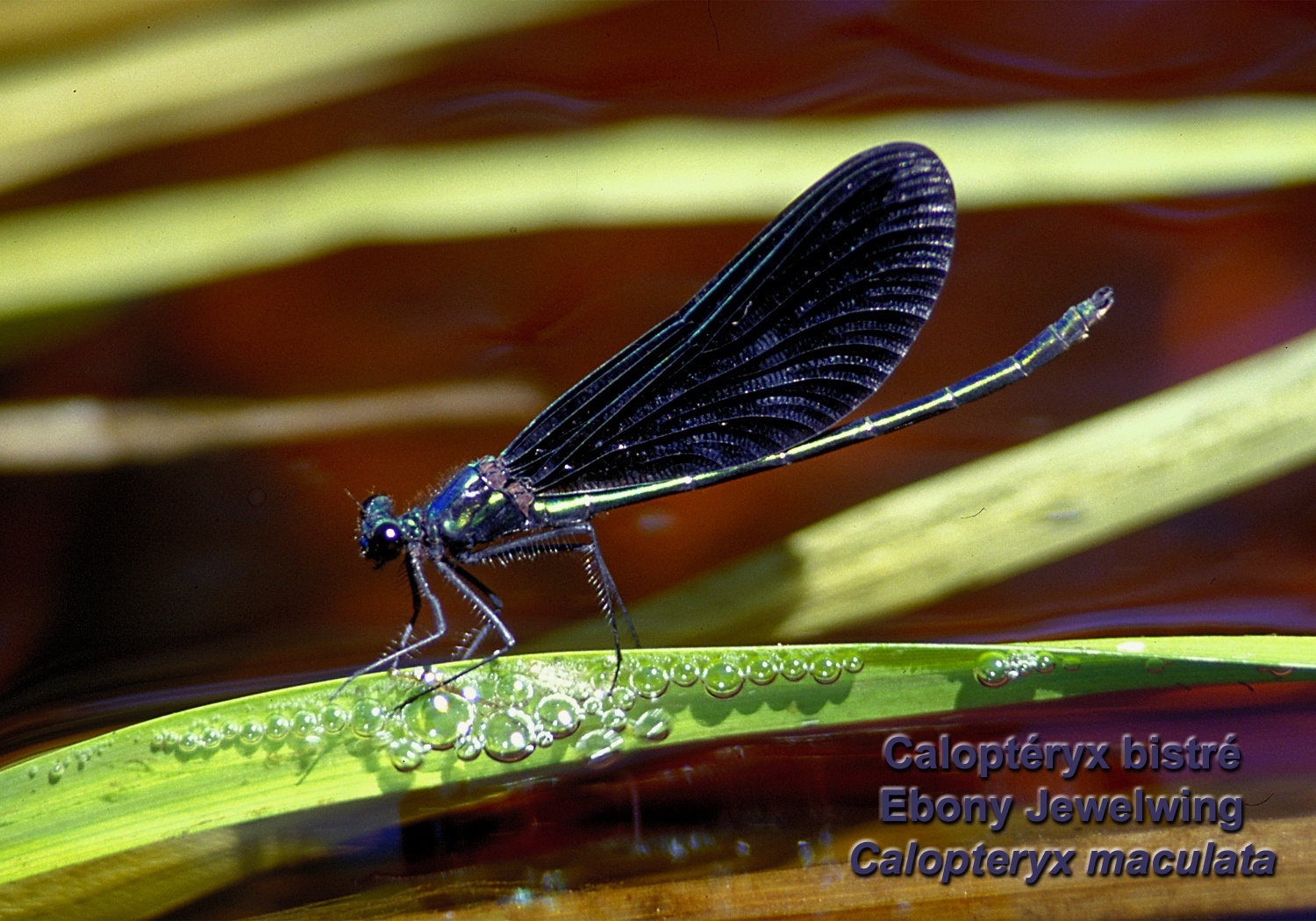 Spreadwings
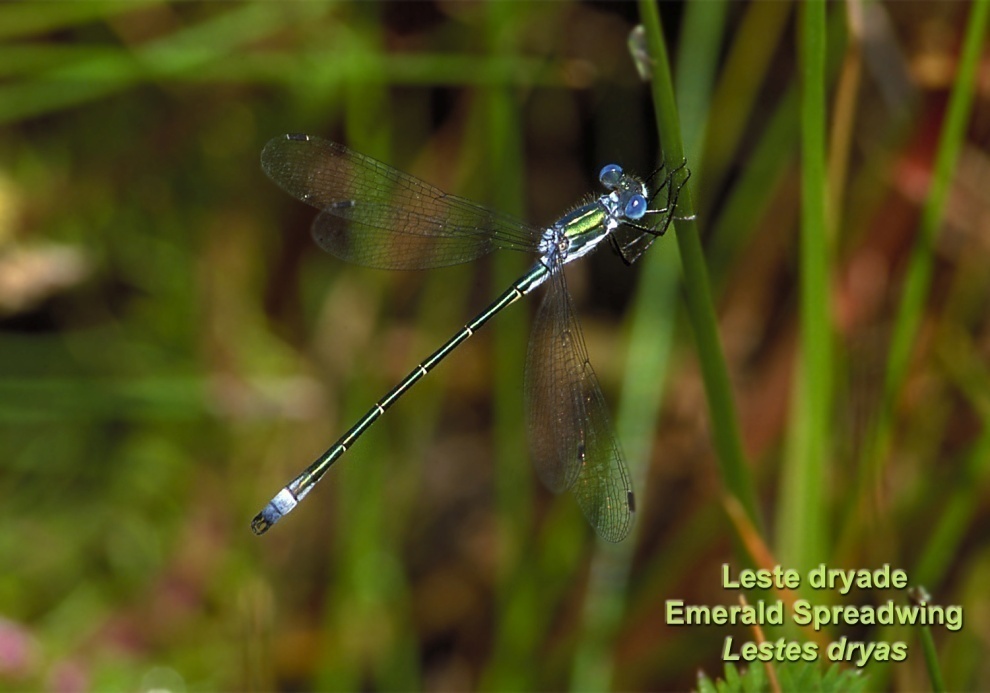 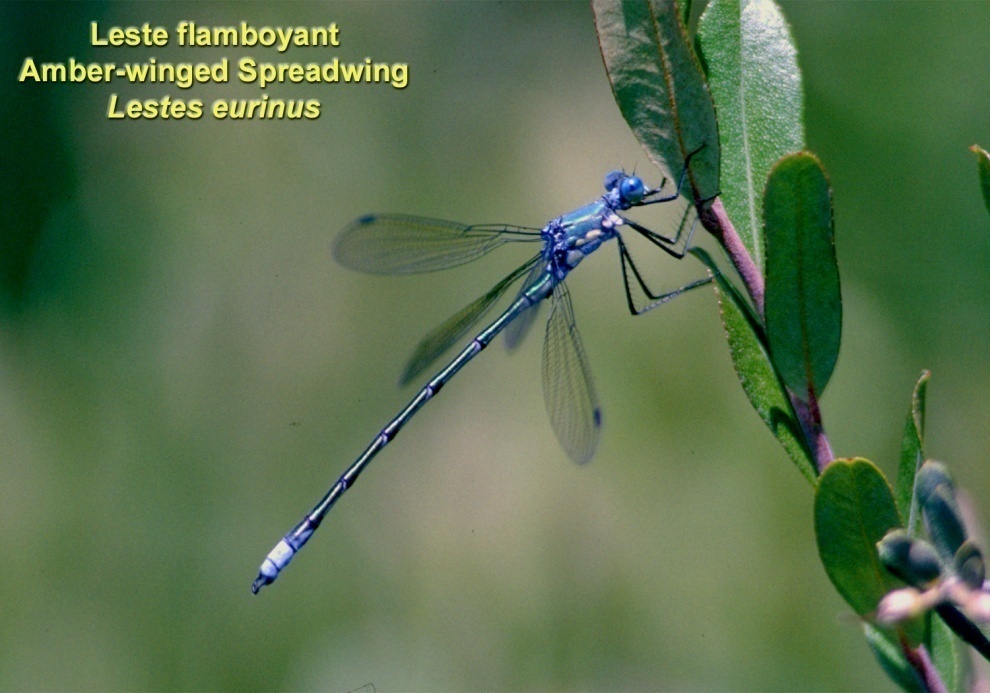 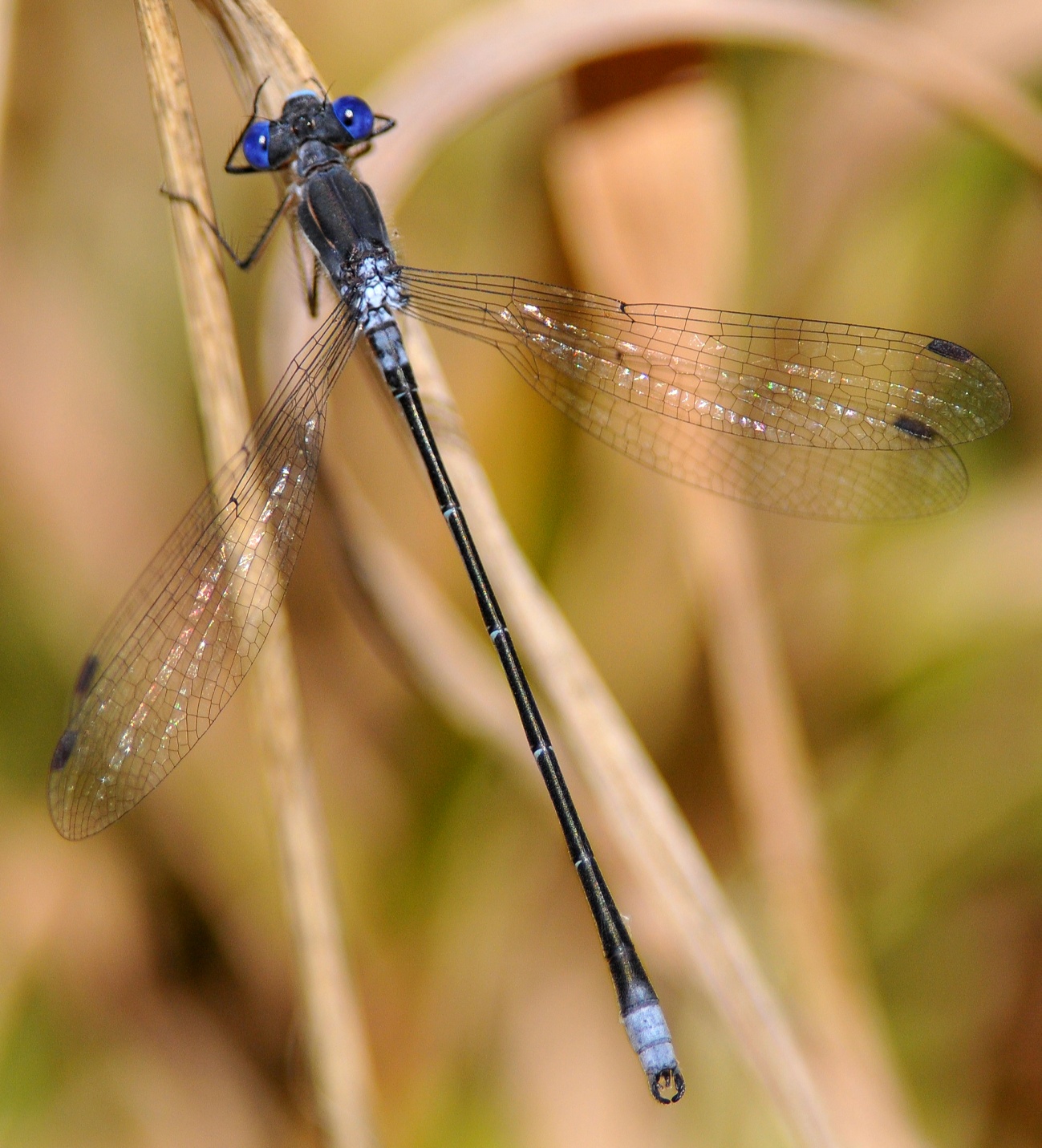 The Spotted Spreadwing…
(Pond Damsels): 
Most of the species
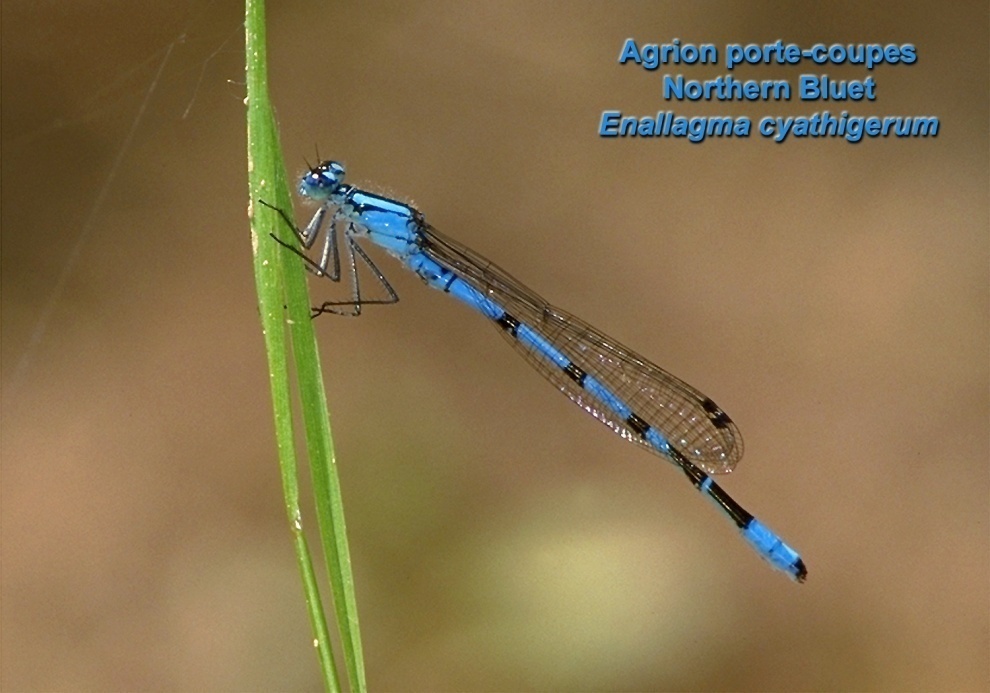 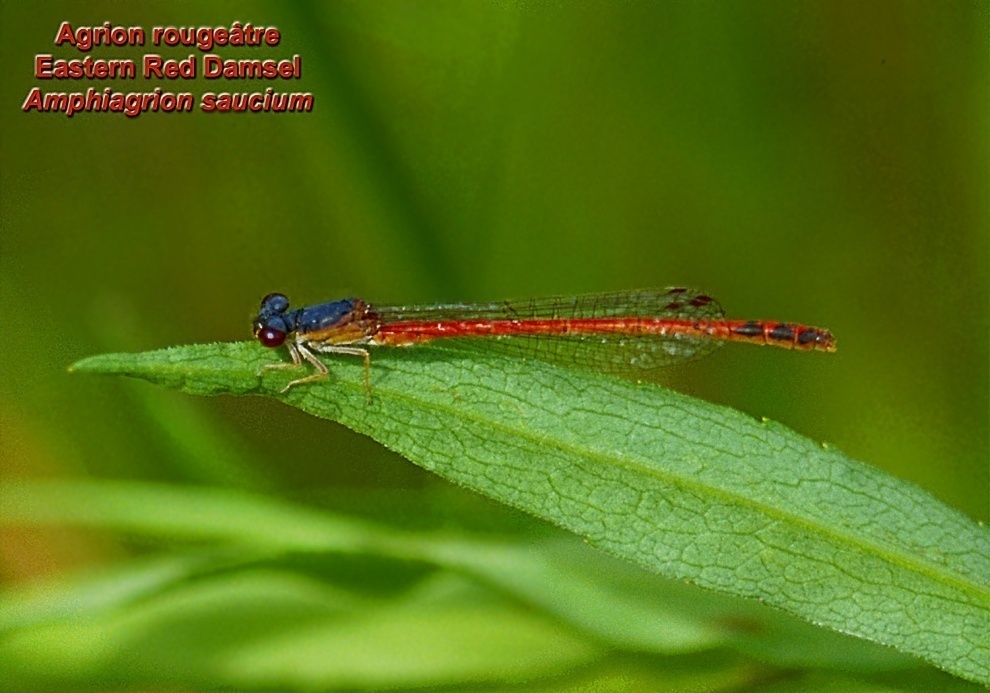 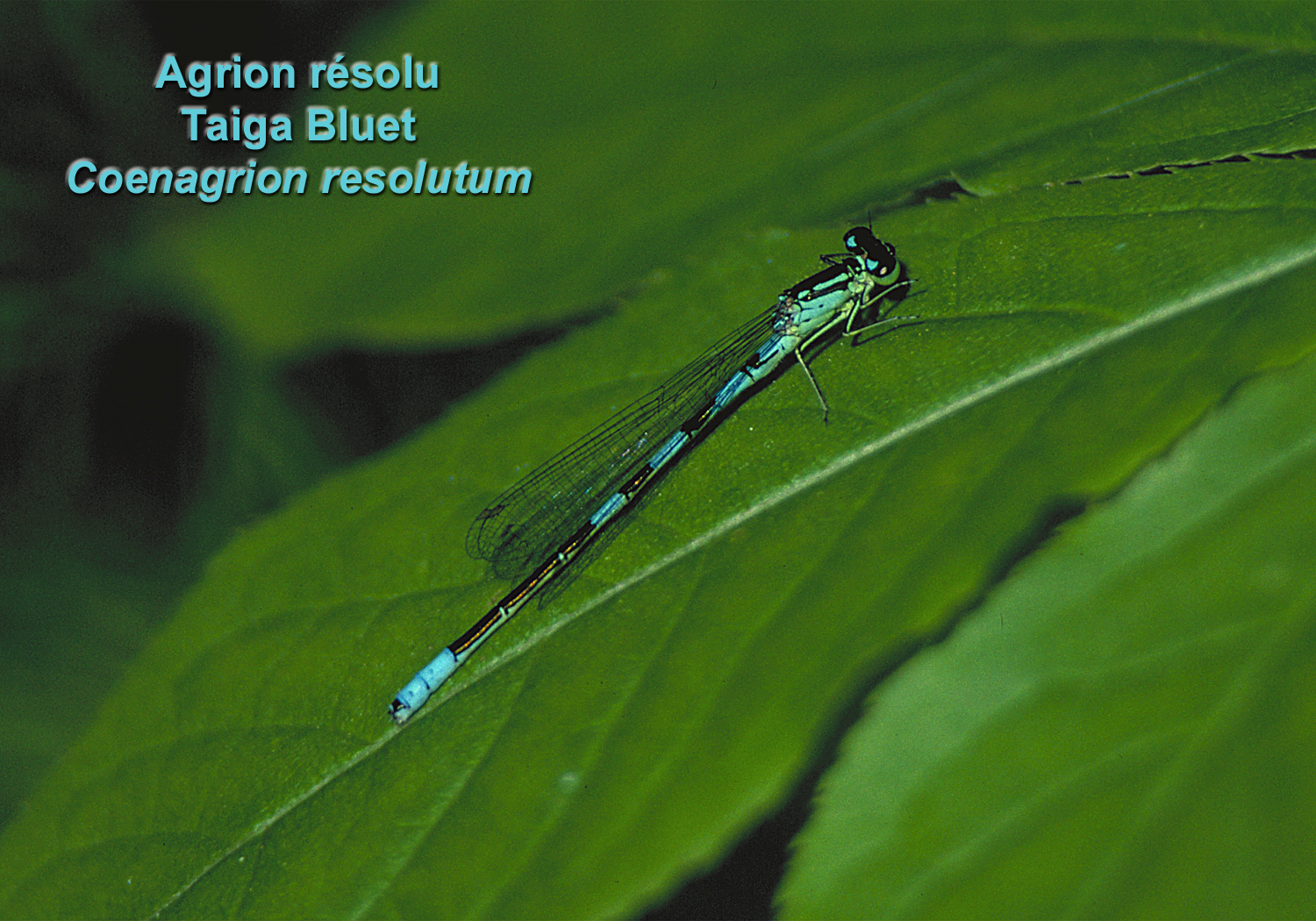 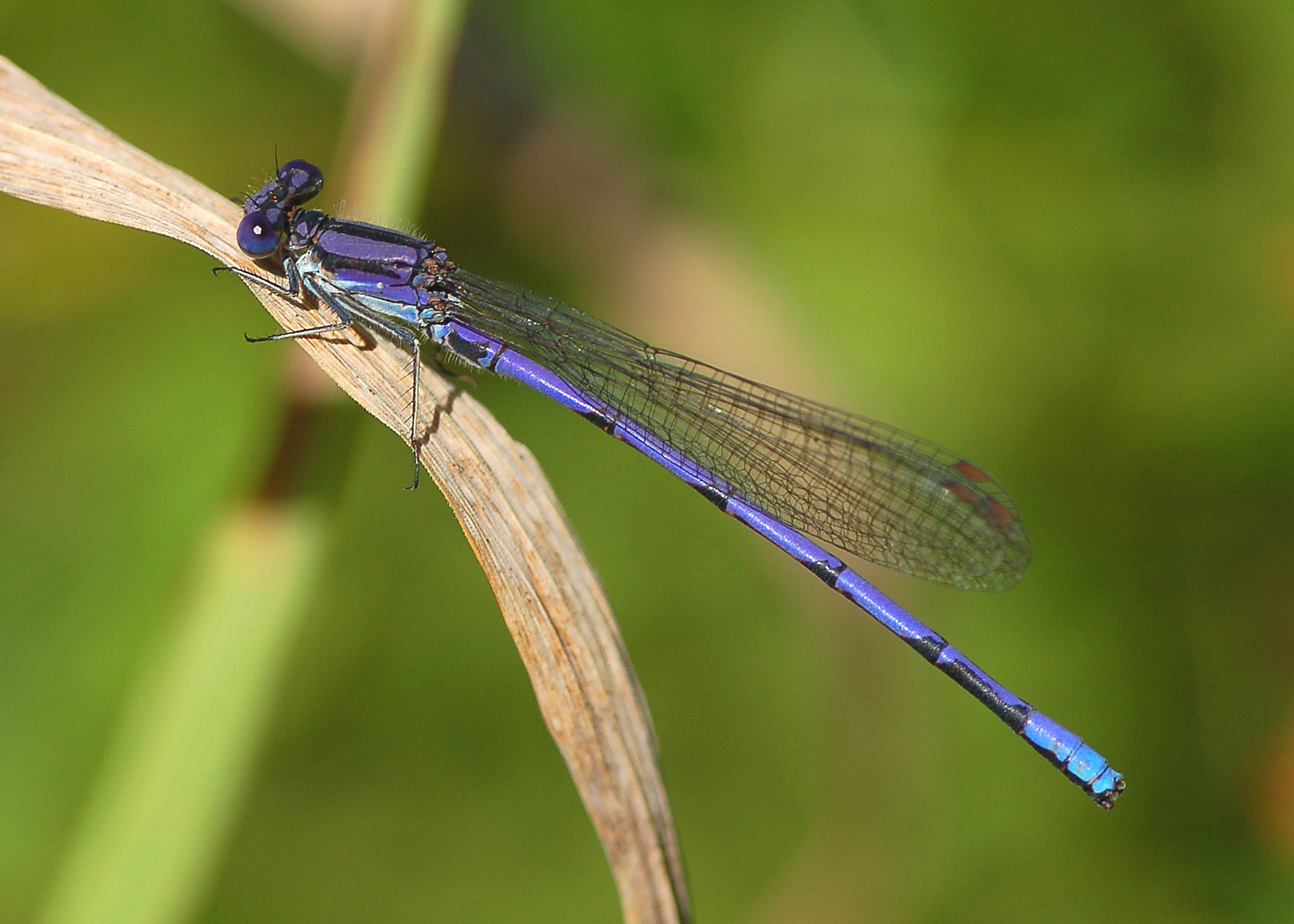 The Violet Dancer…
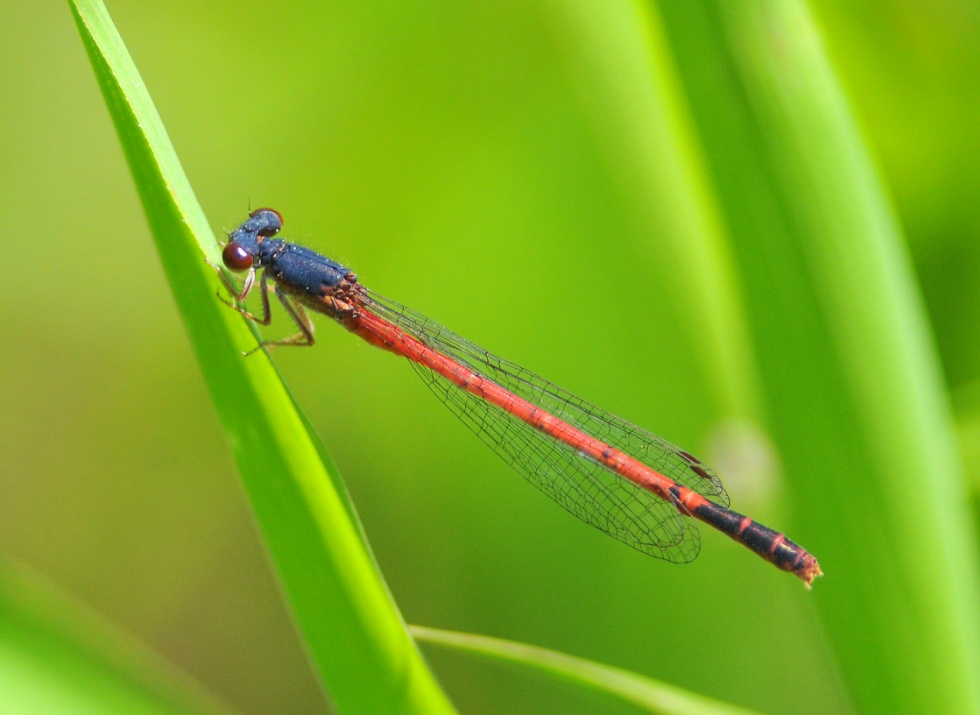 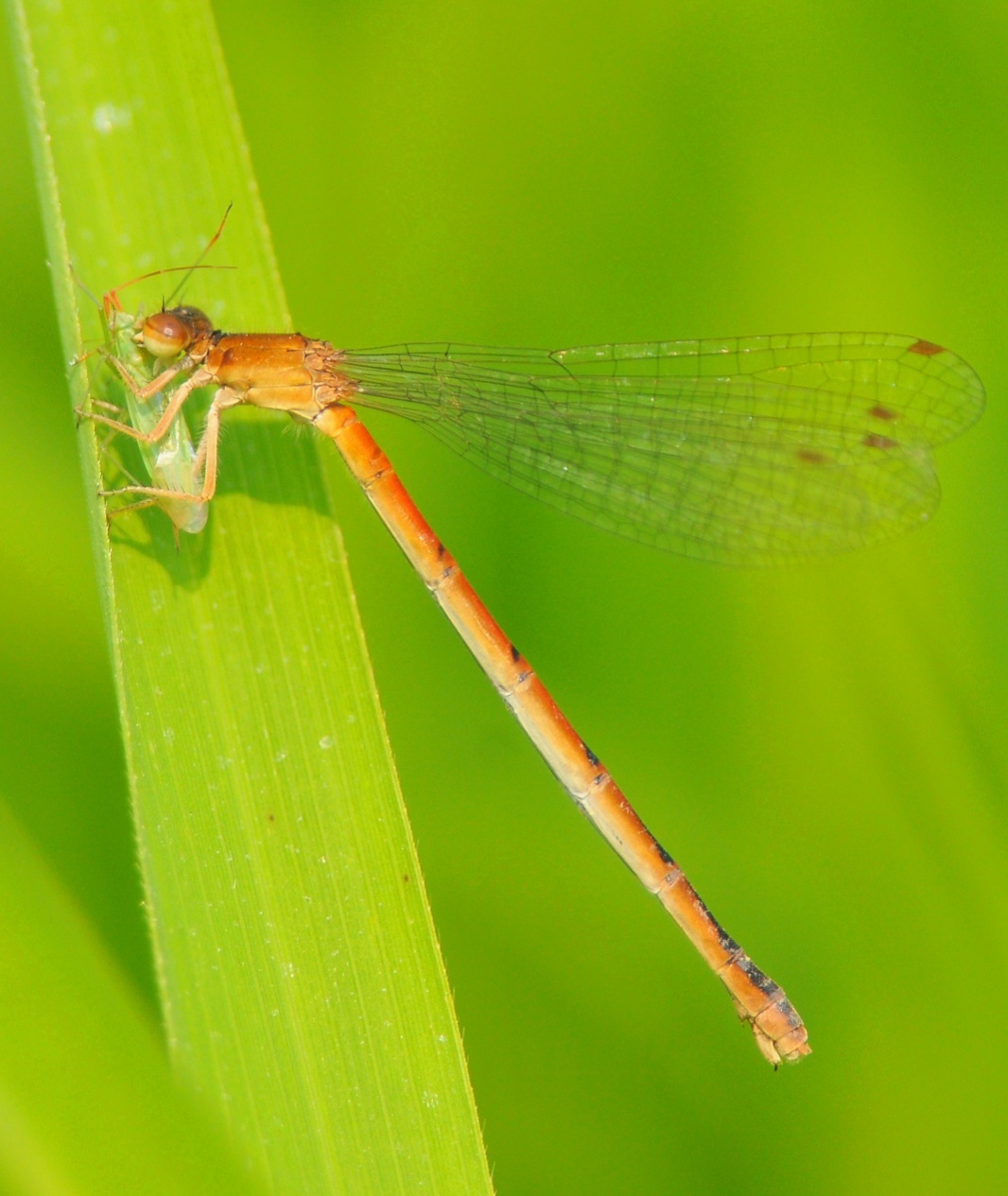 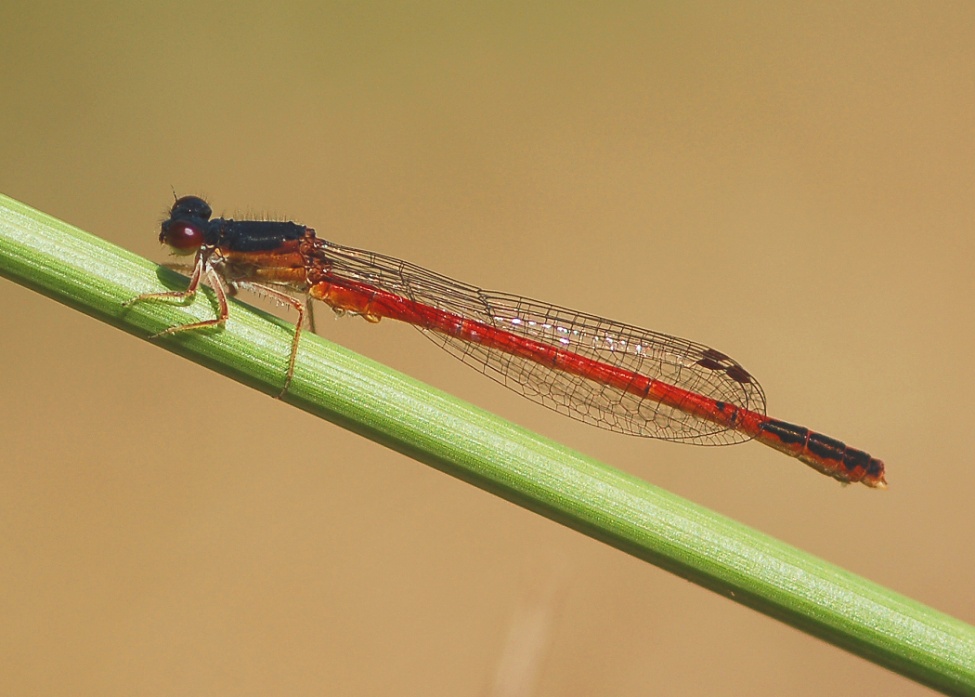 The Eastern Red Damsel
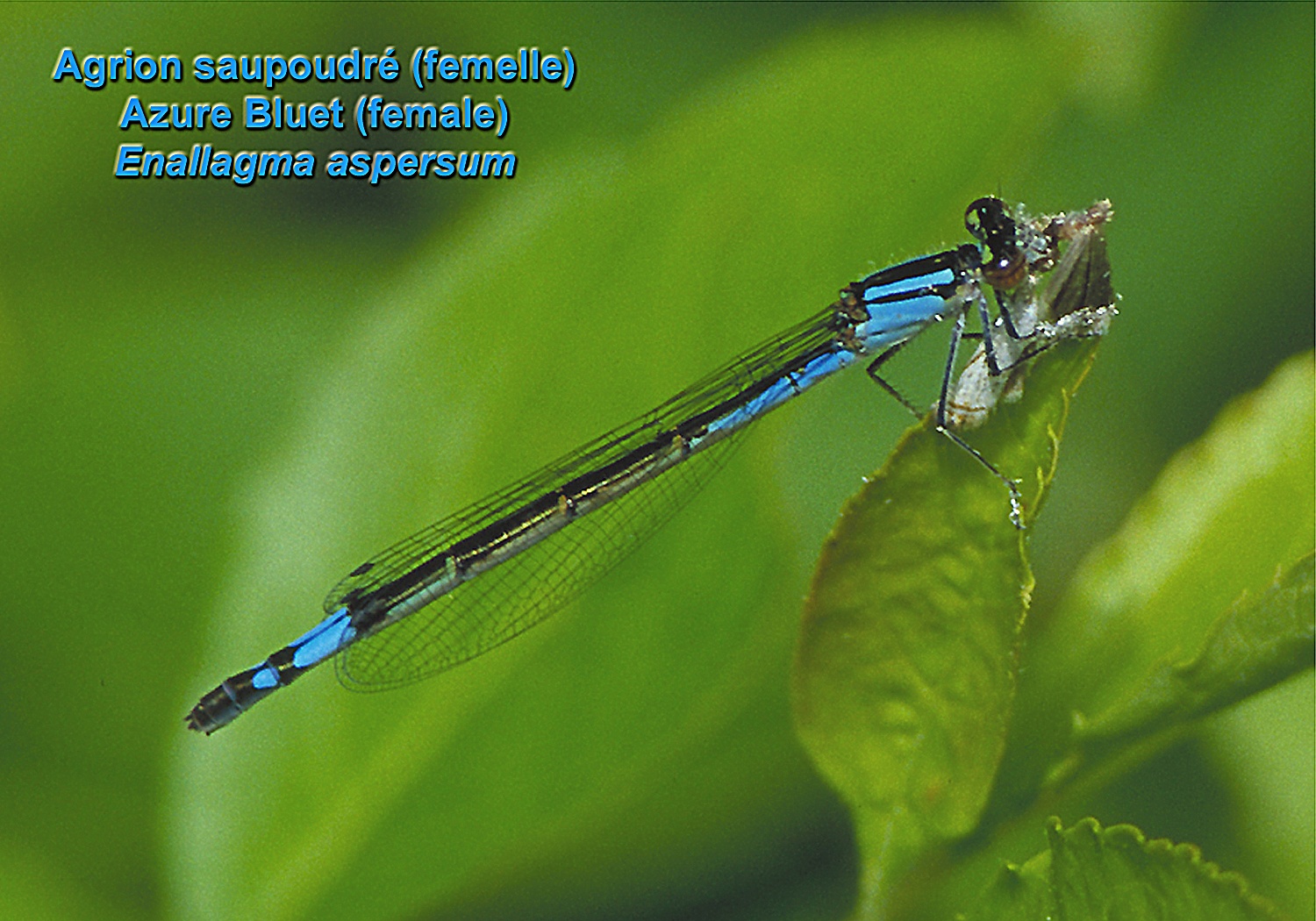 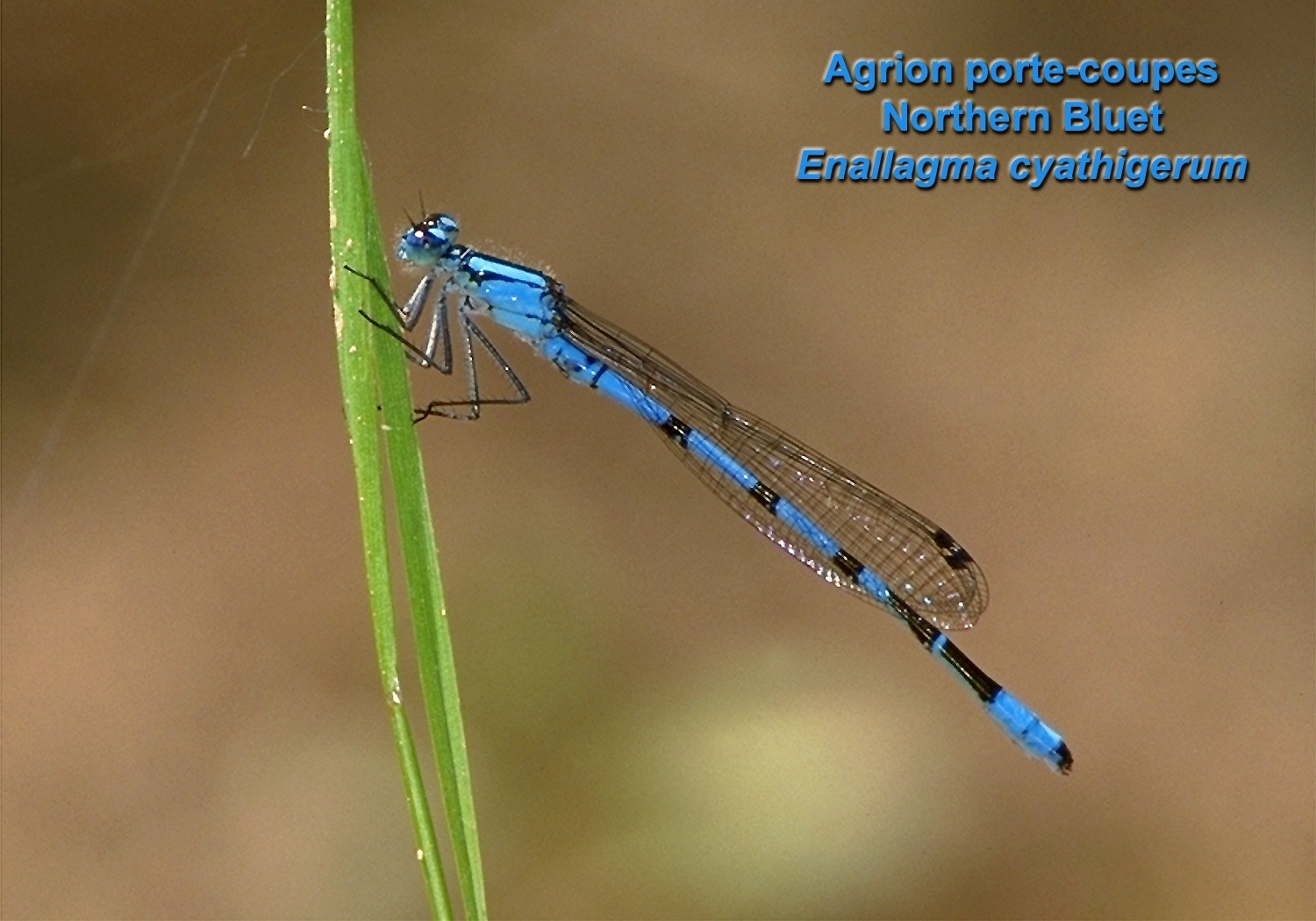 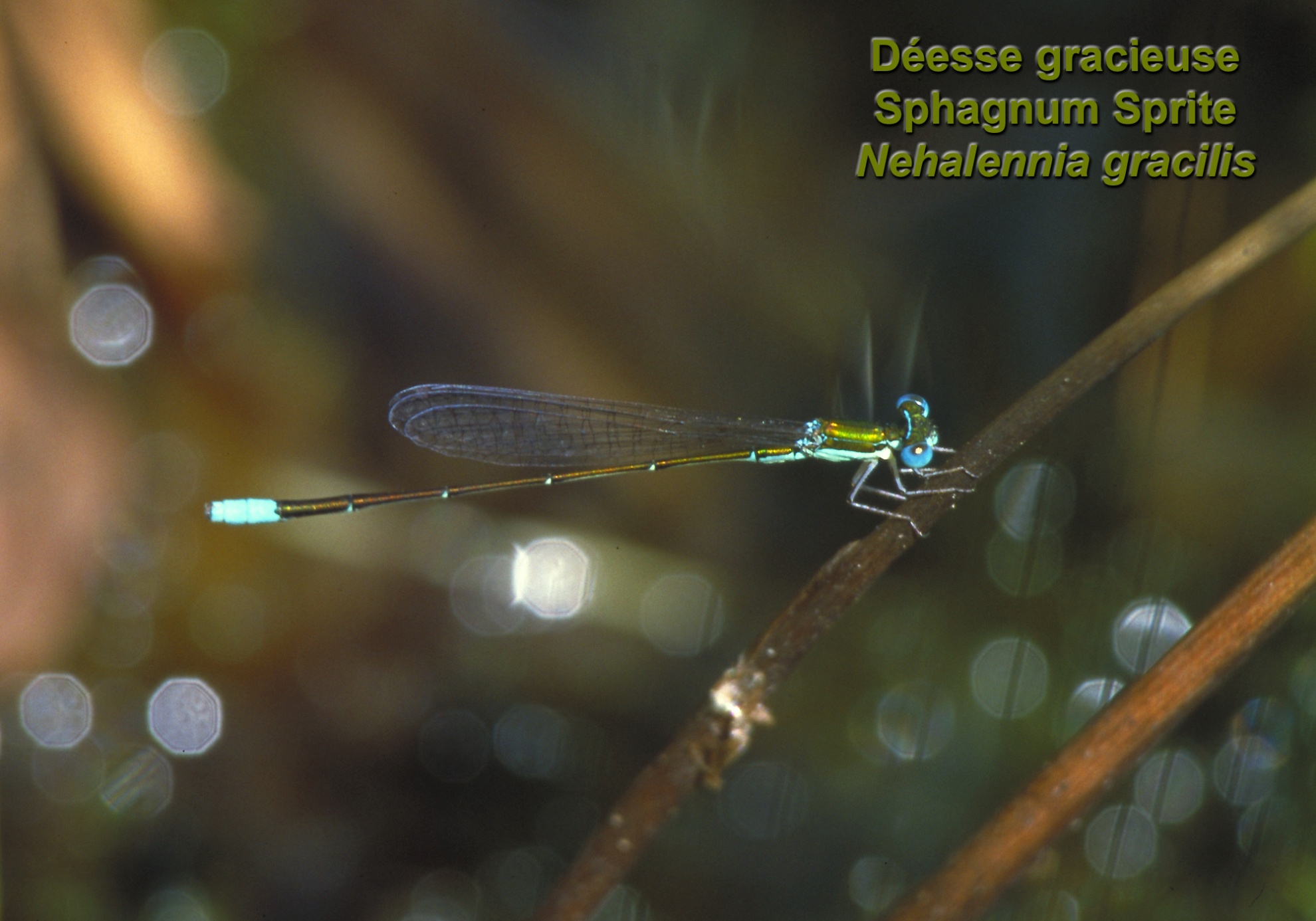 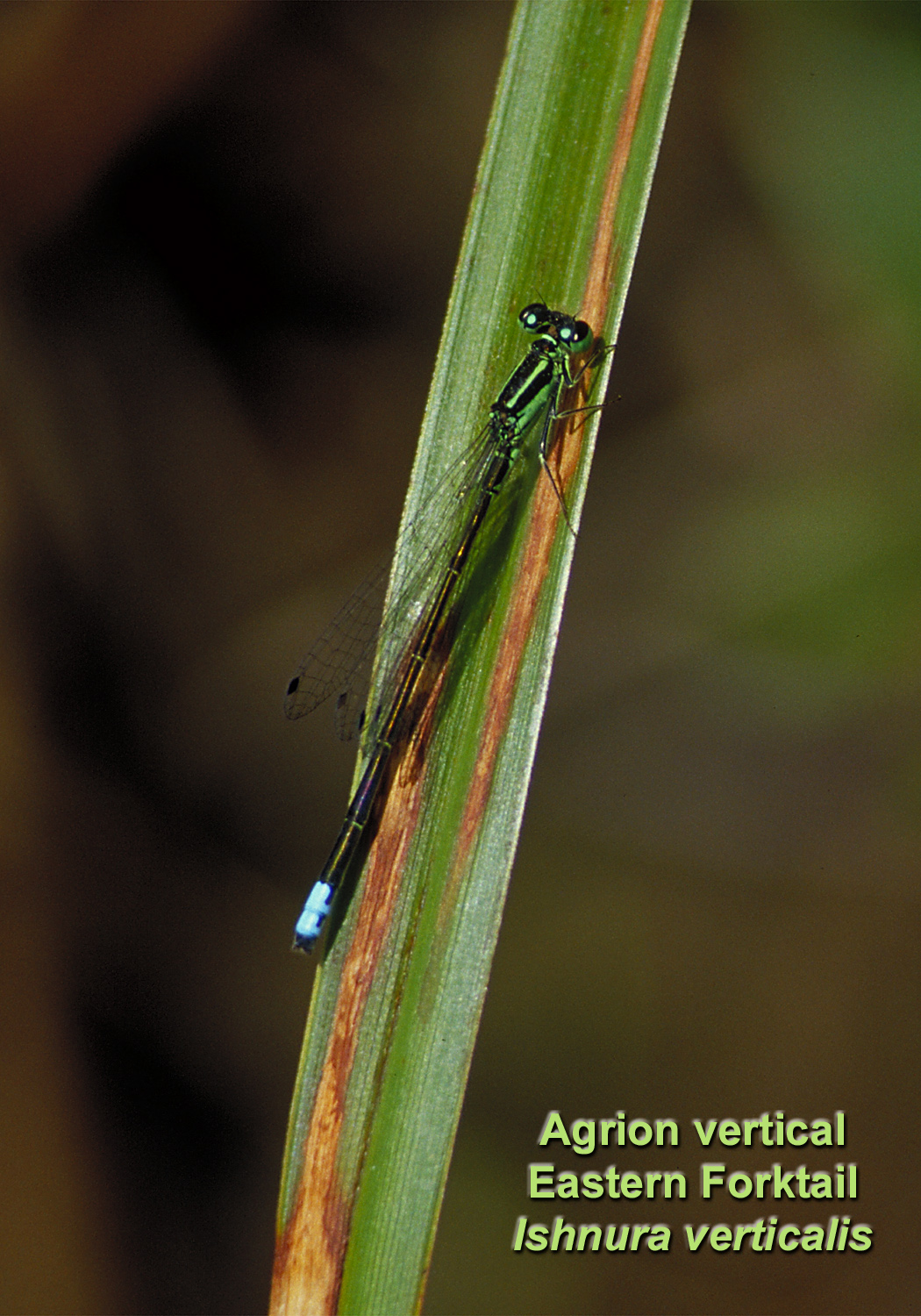 Part 2: Dragonflies-
44 species in the park
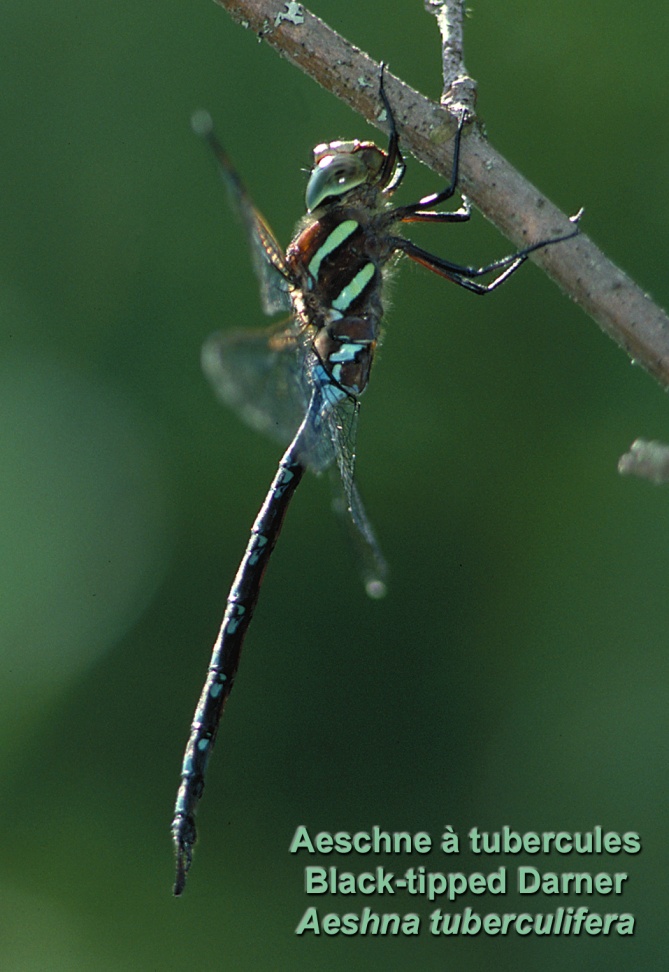 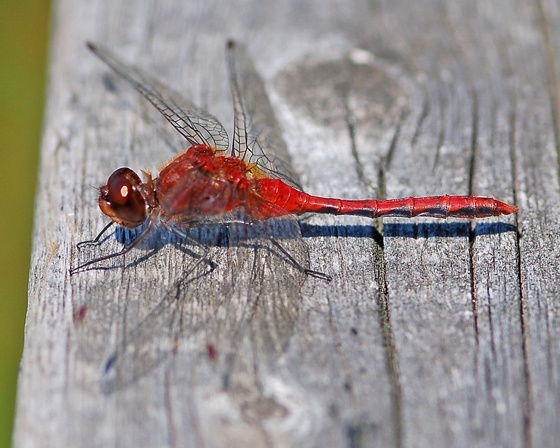 Darners
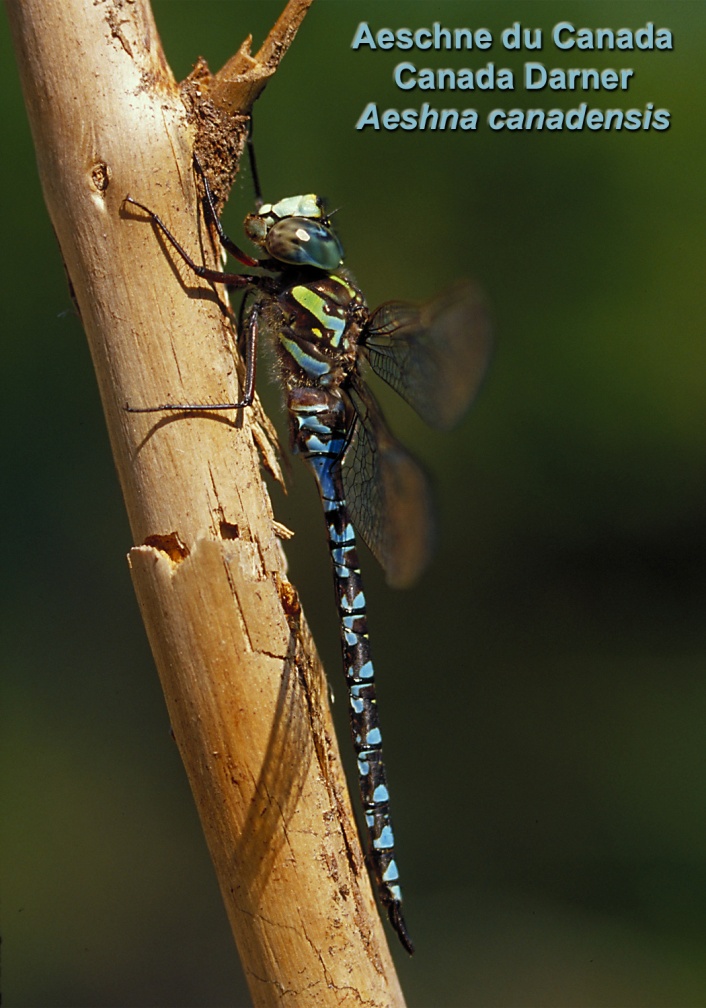 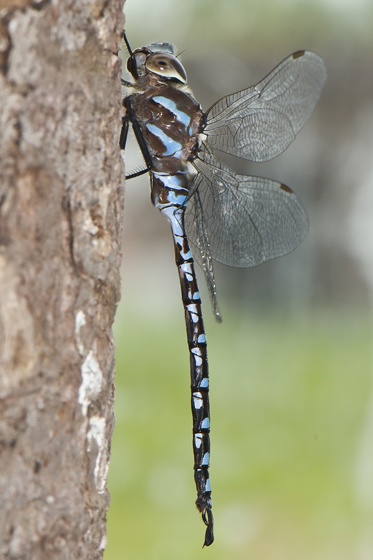 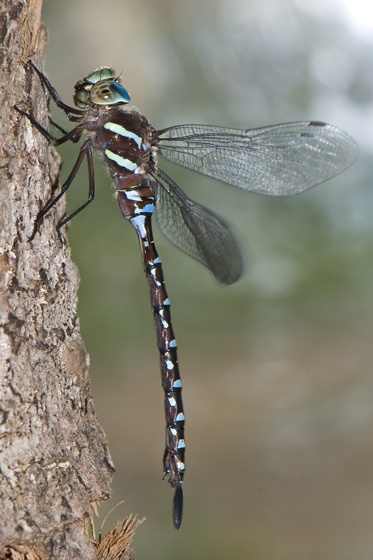 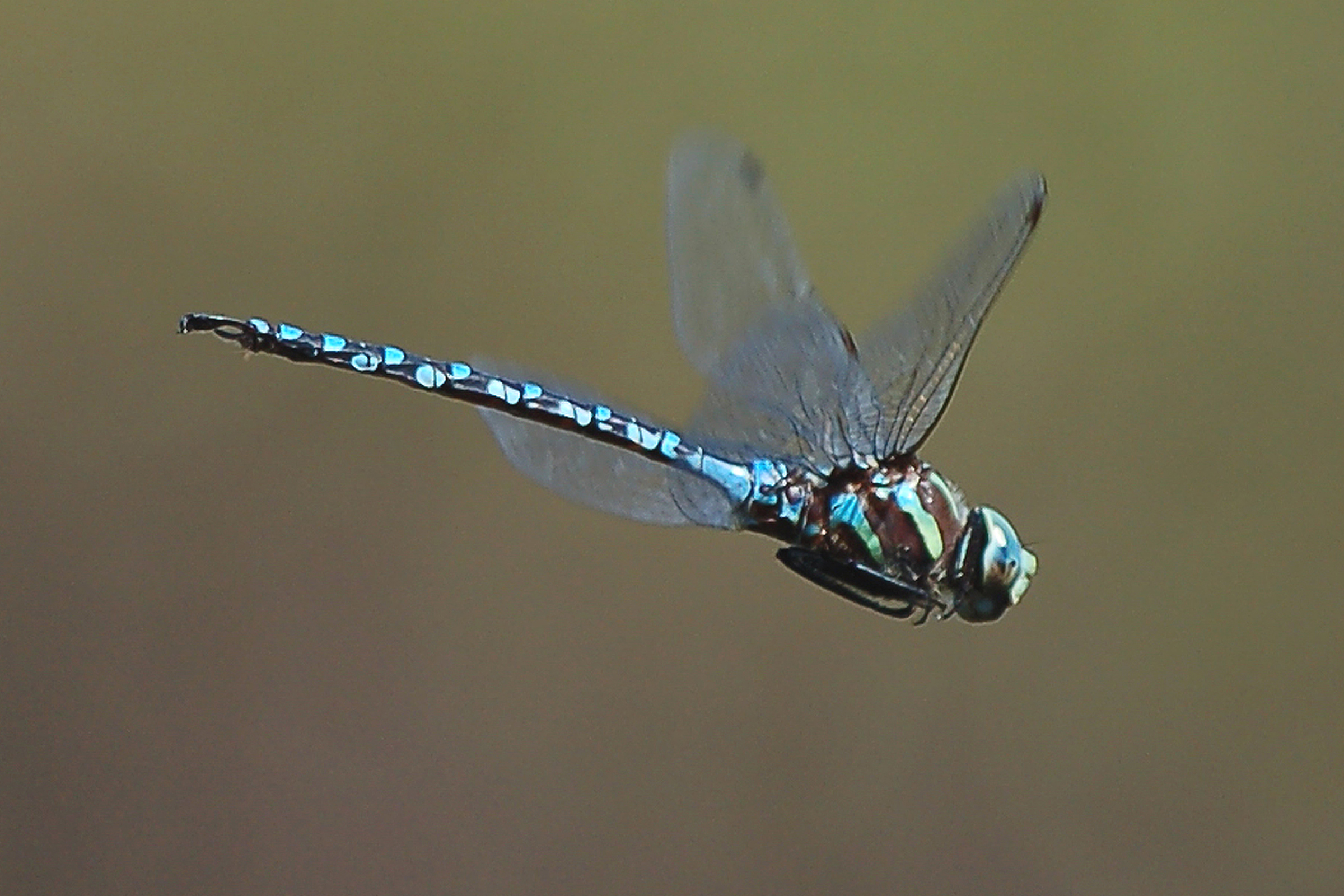 Which Darner am I?
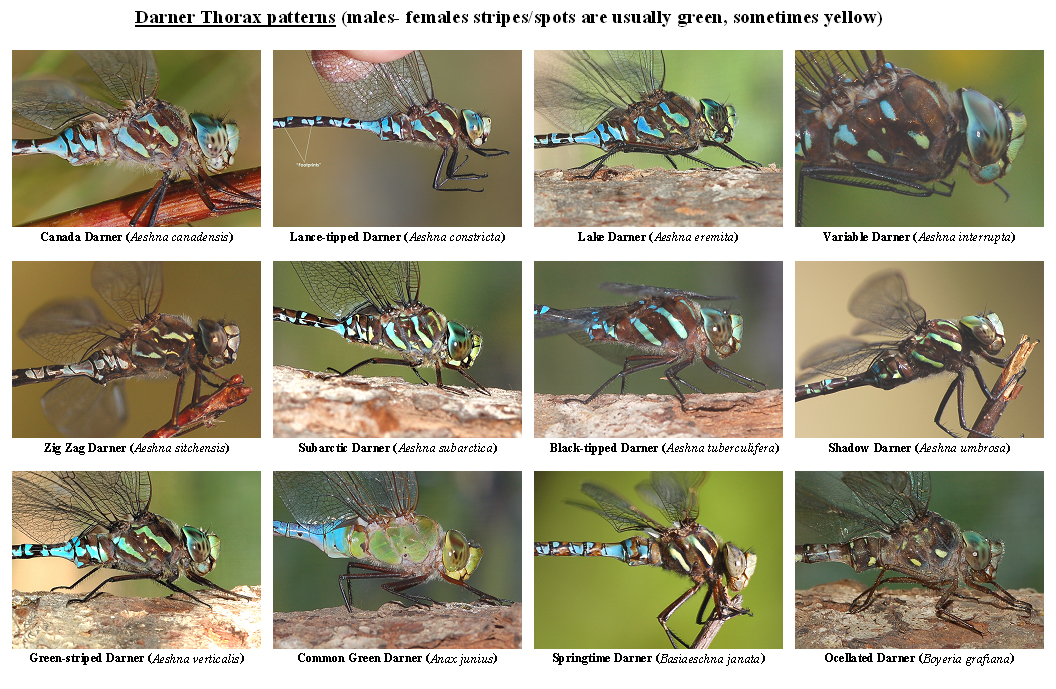 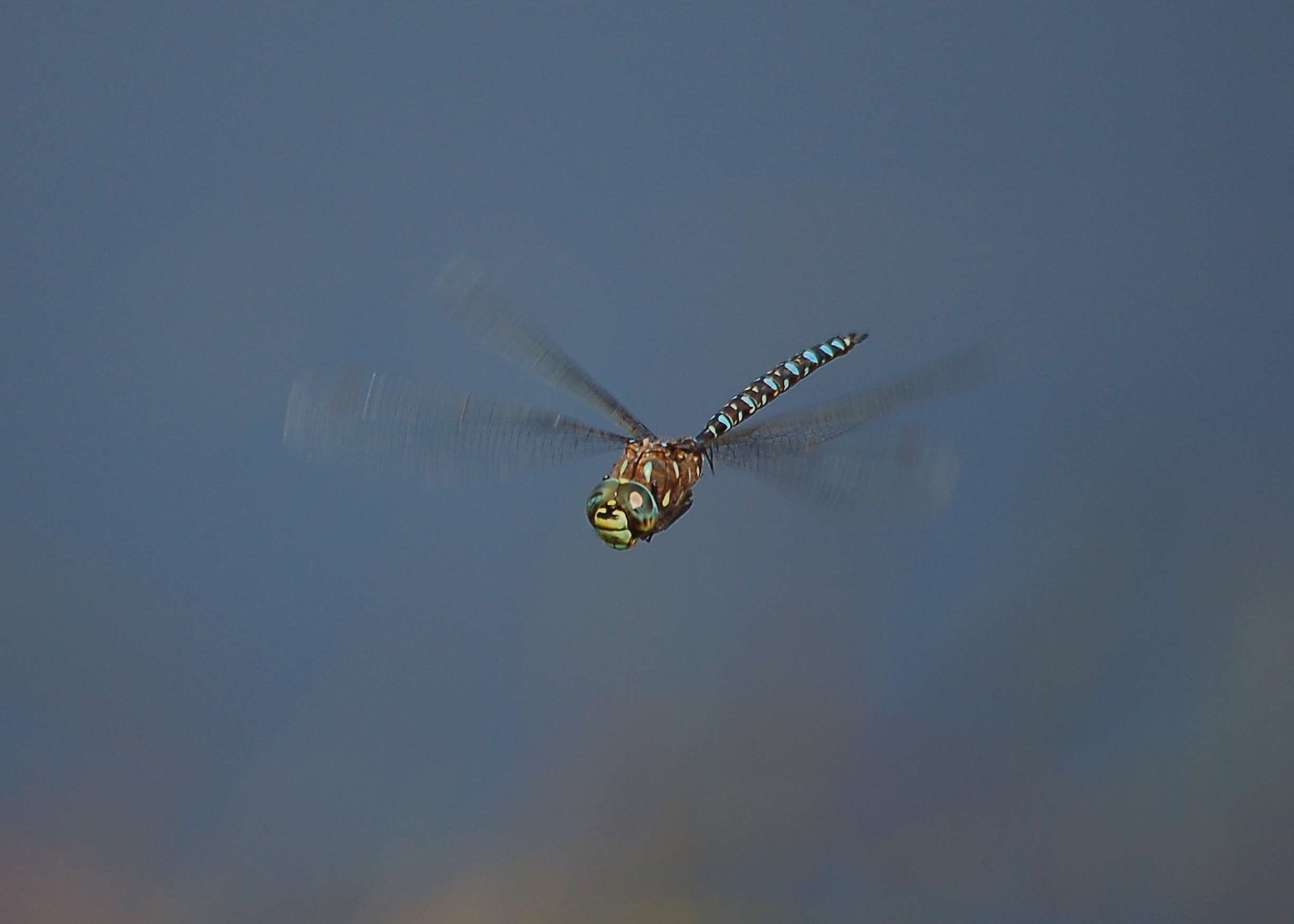 Variable Darner in flight
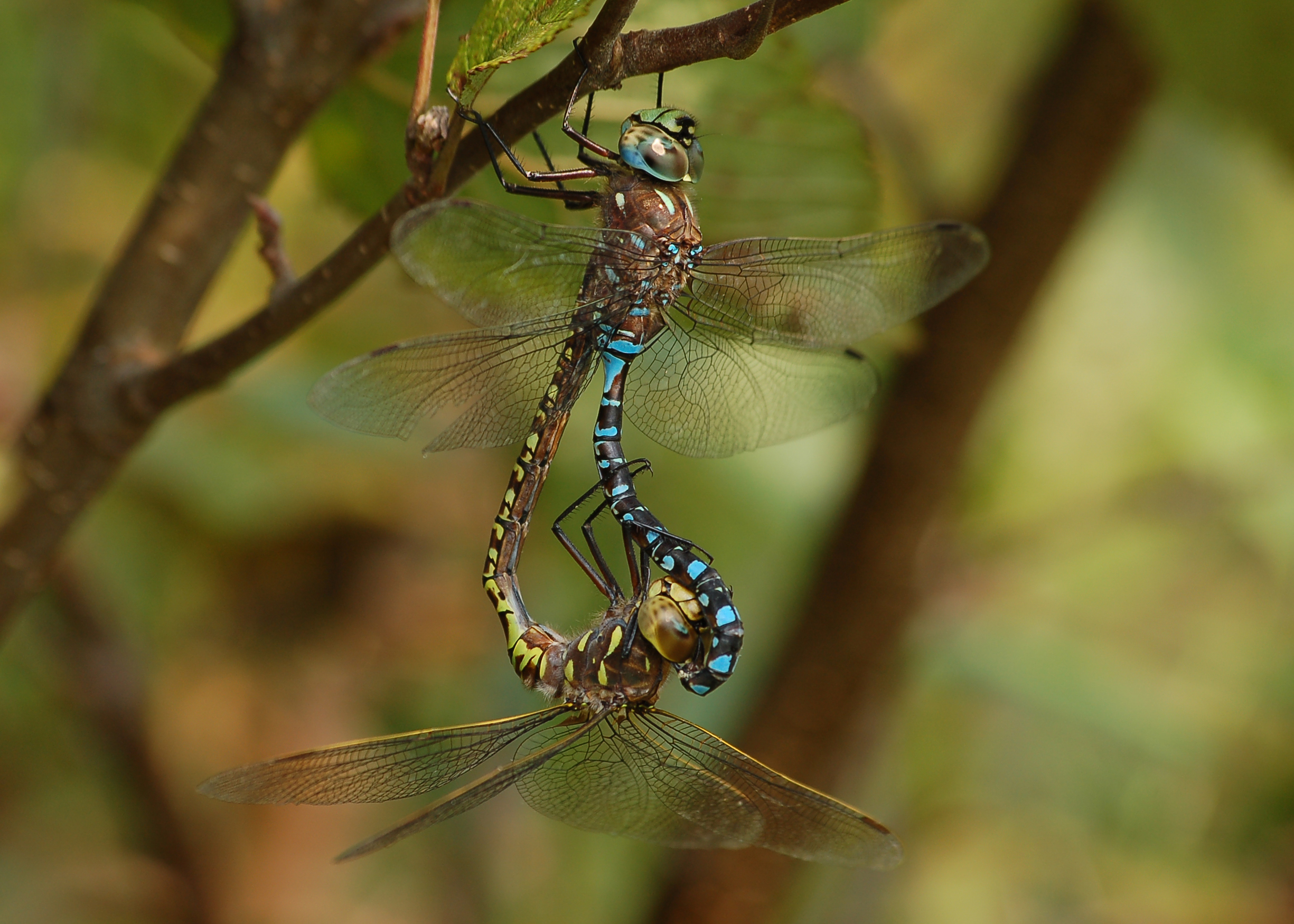 Variable Darners mating
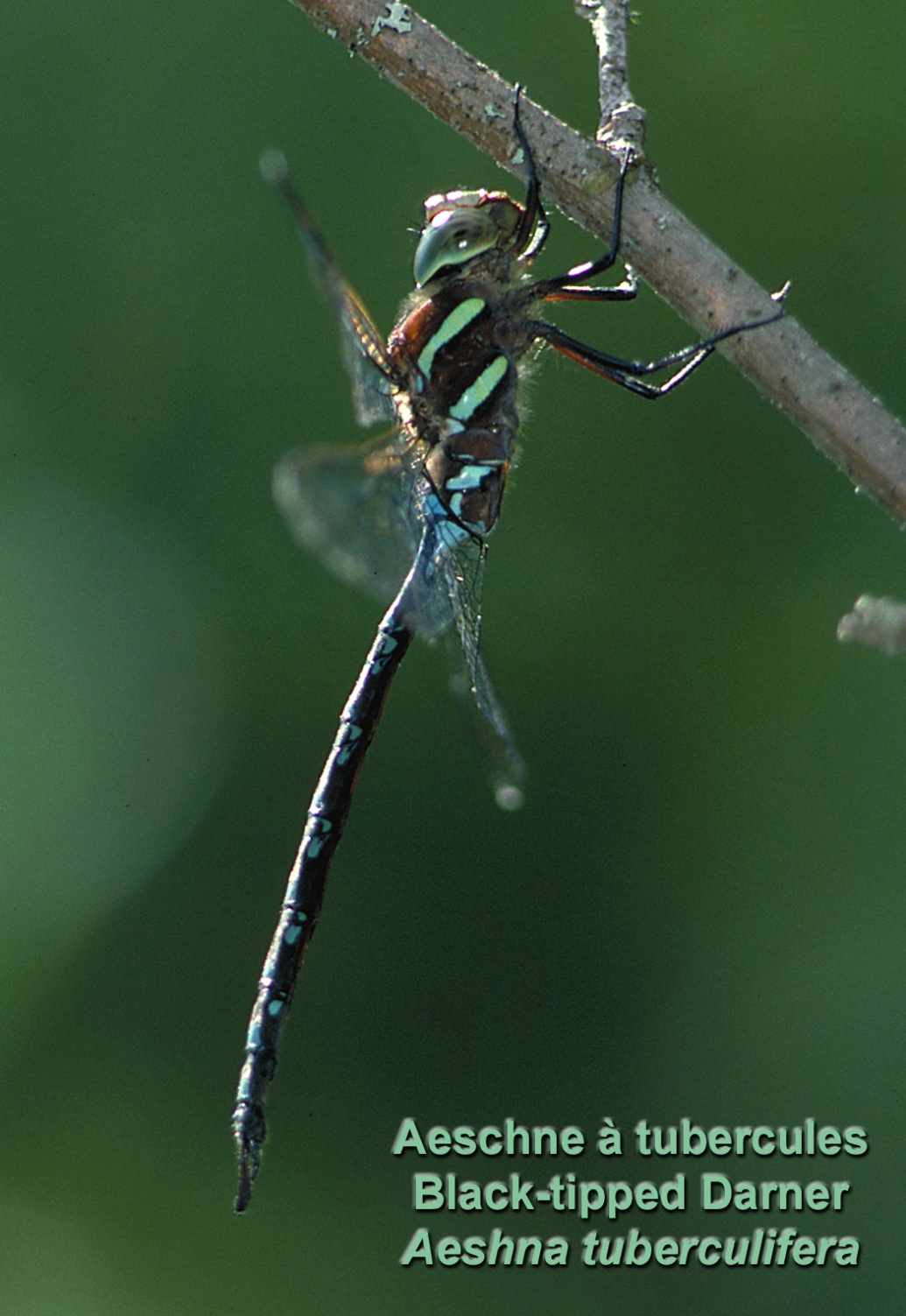 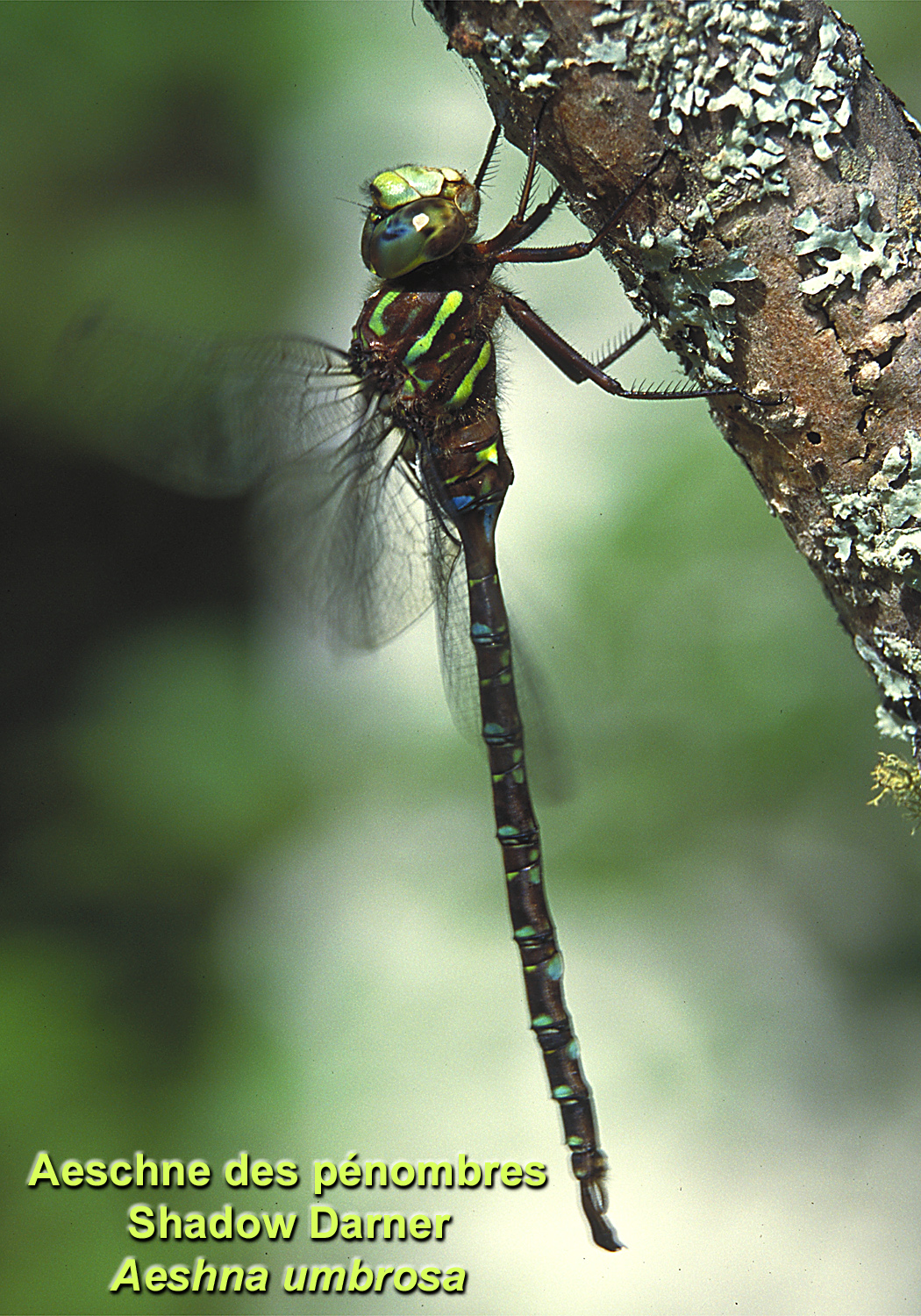 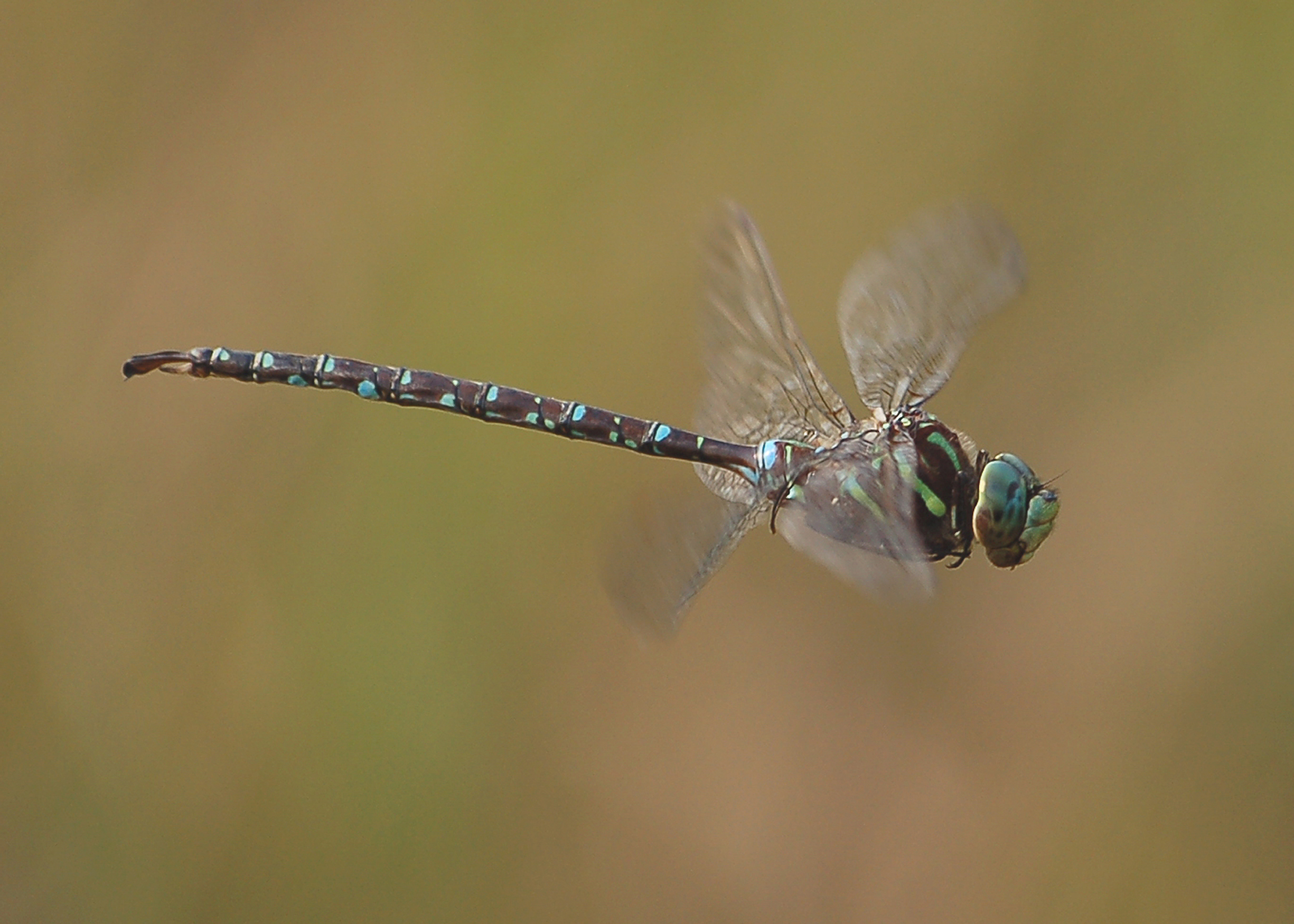 Shadow Darner in flight
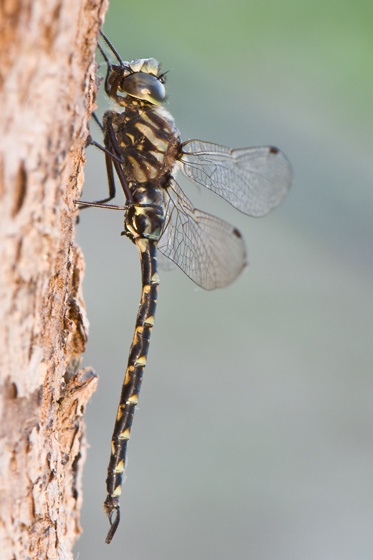 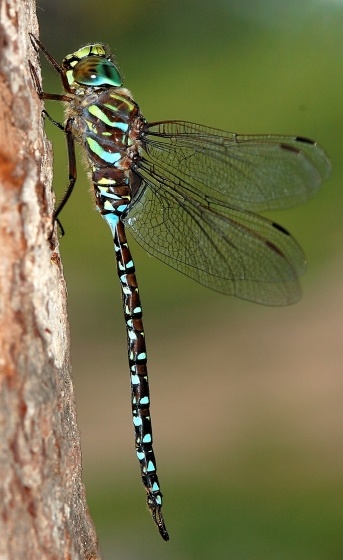 Harlequin Darner and Subarctic Darner
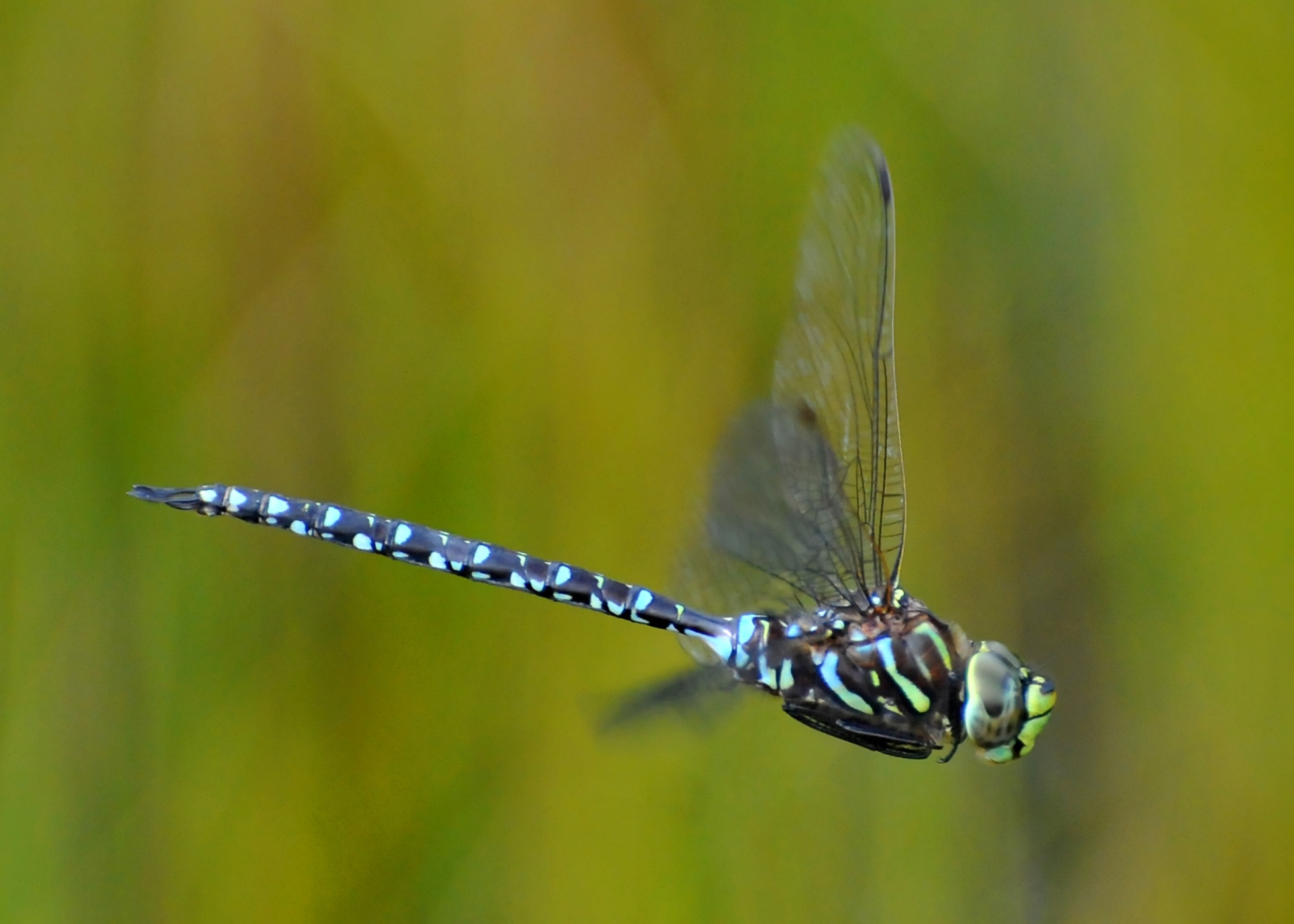 Subarctic Darner in flight
(Spiketails): 2 species
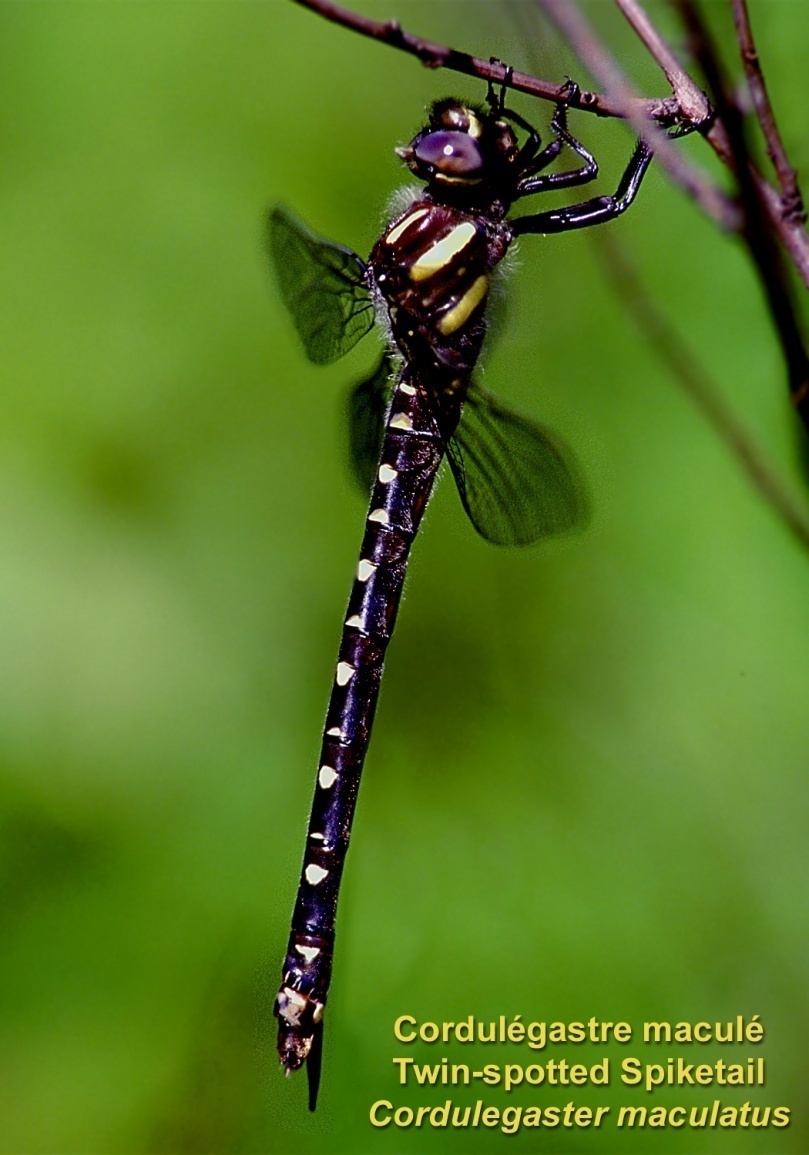 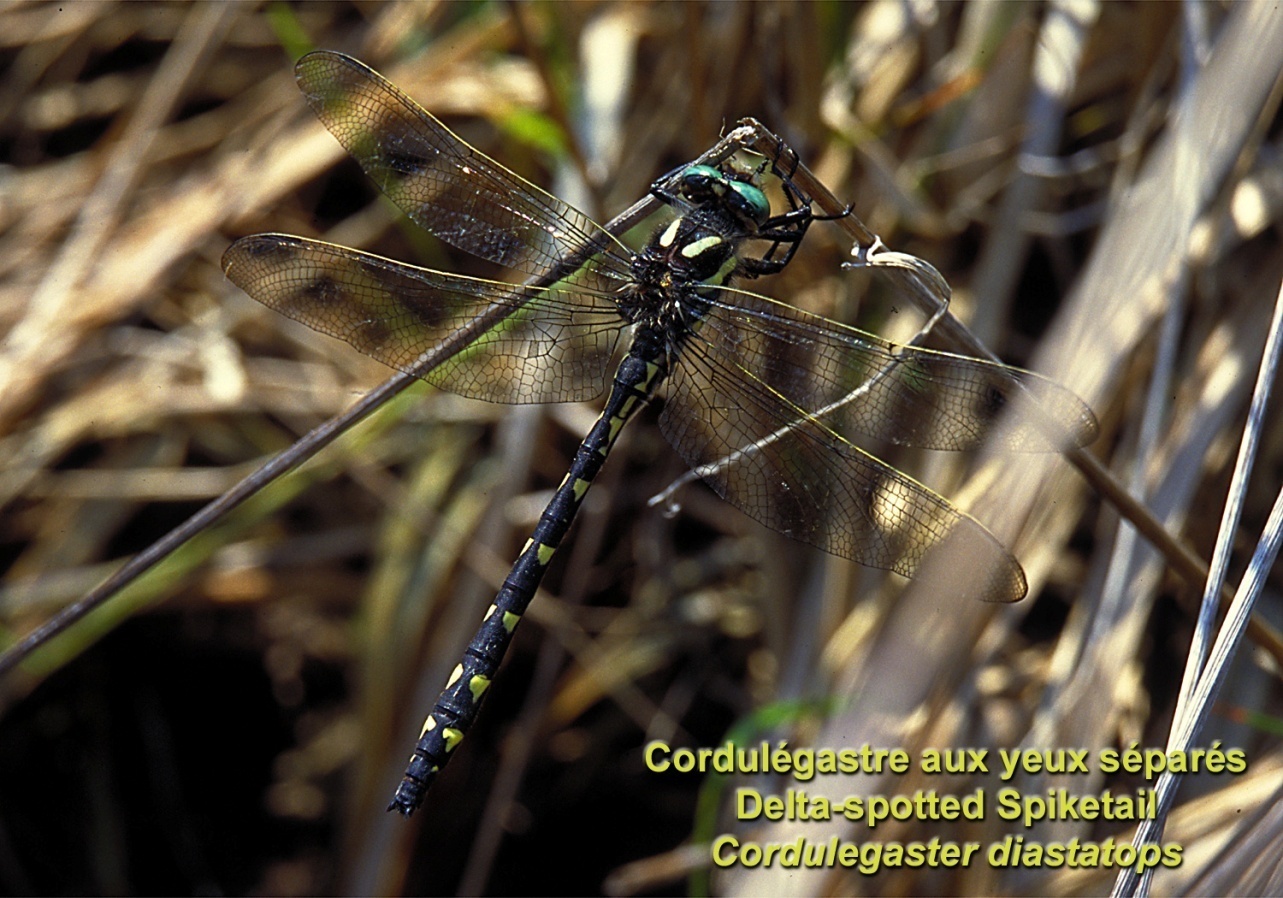 (Clubtails): 20 species in NB, only 2 in the park,
 Why?
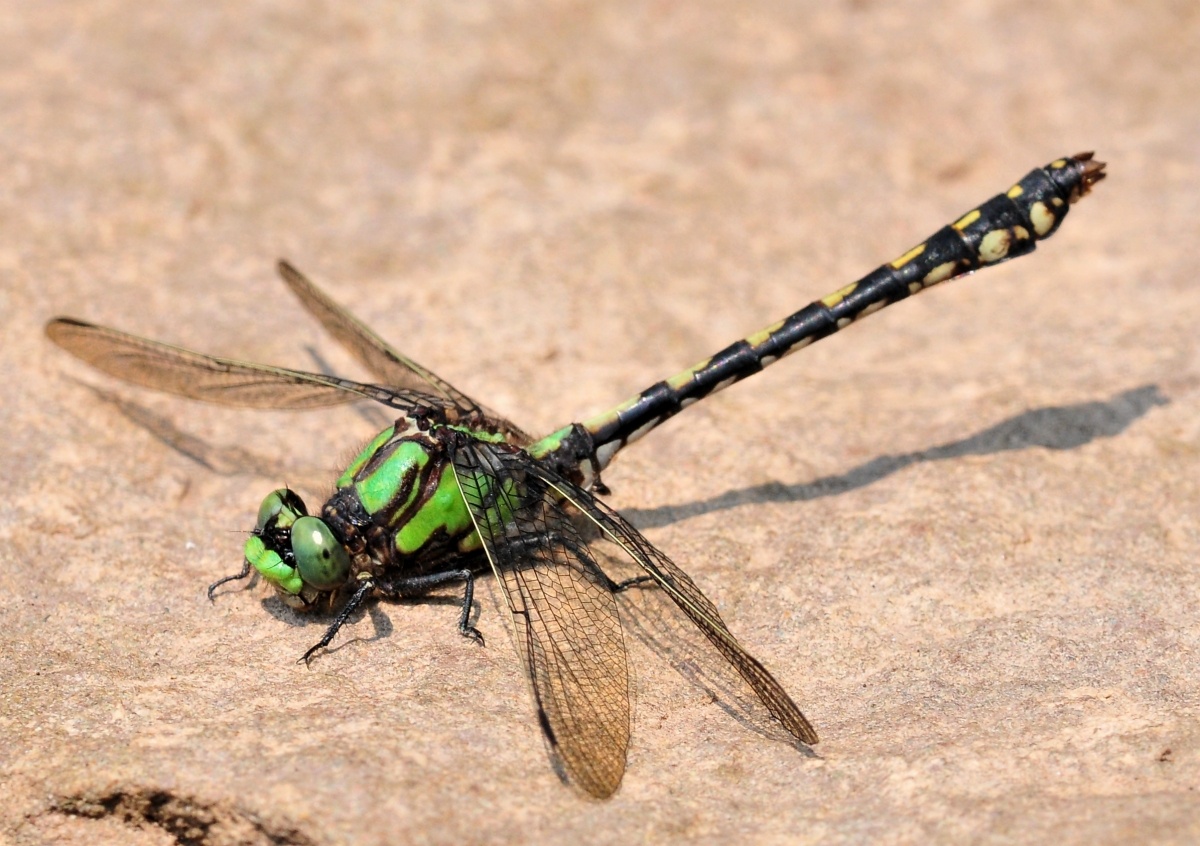 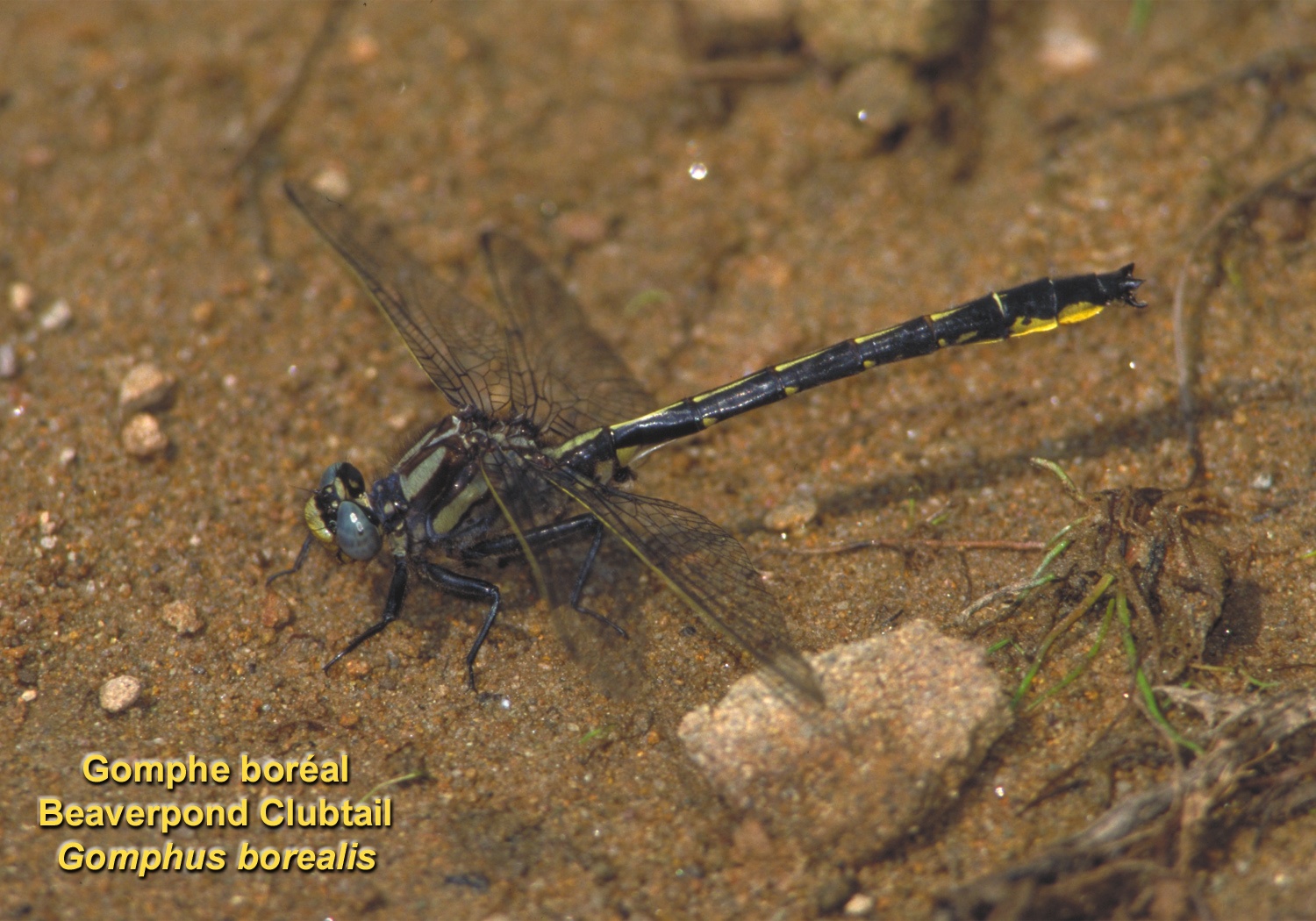 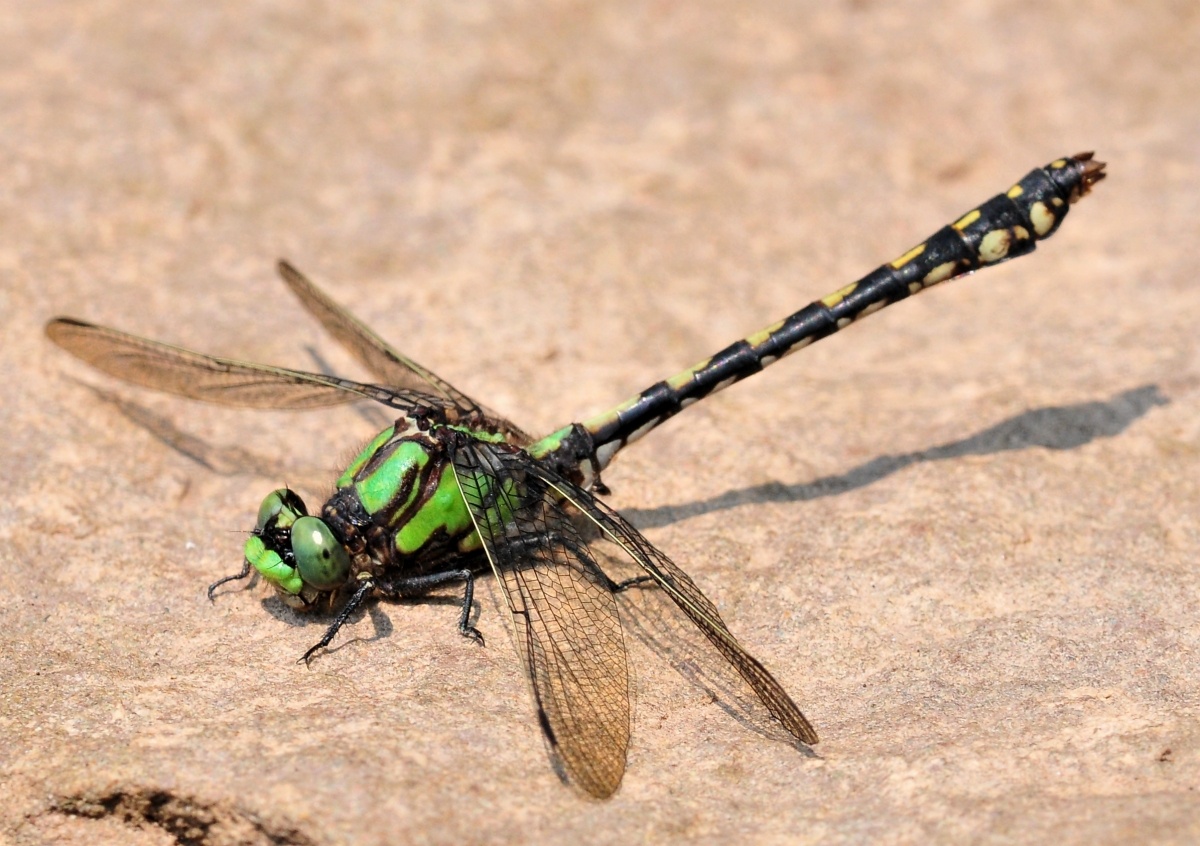 Riffle Snaketail
Emeralds
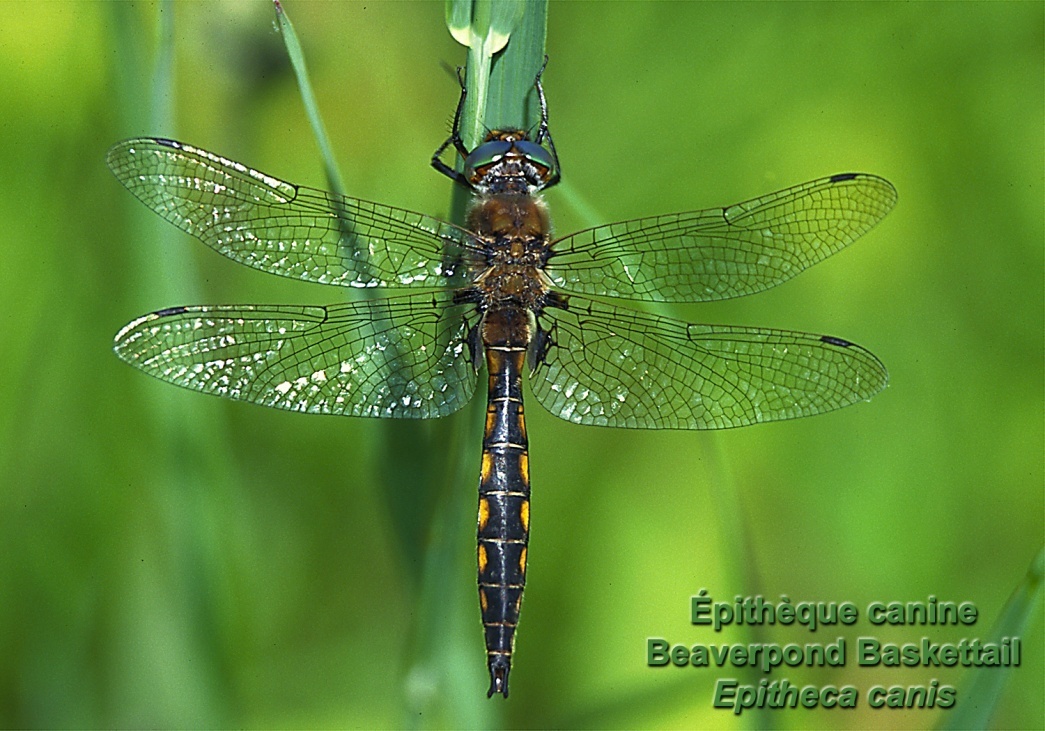 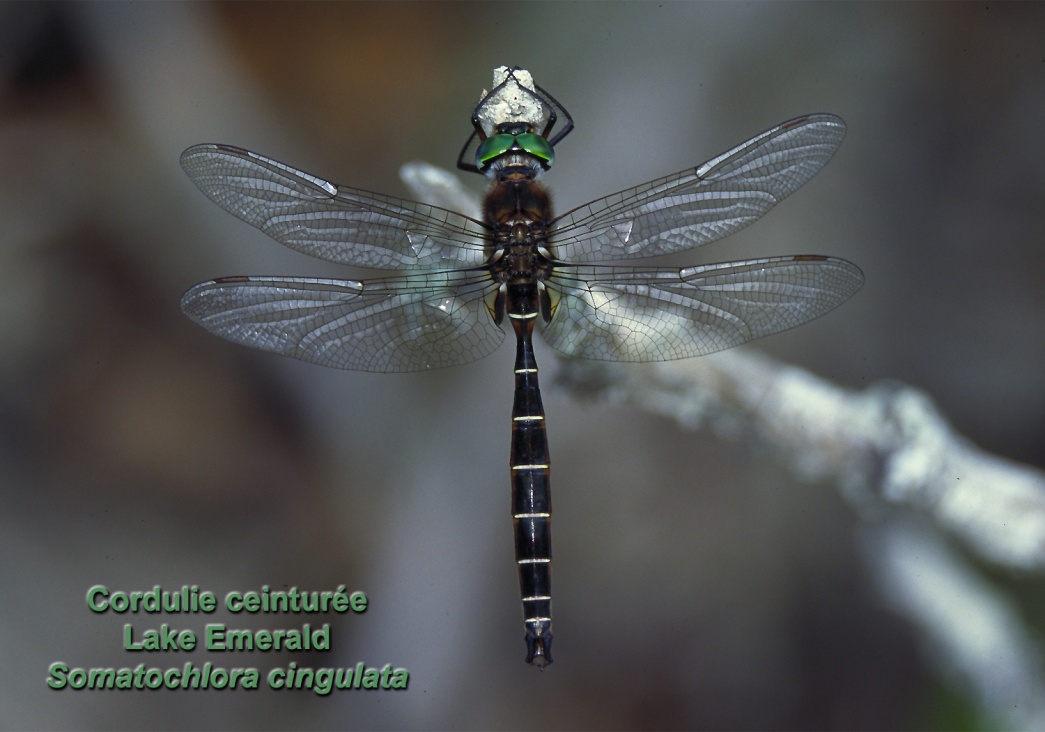 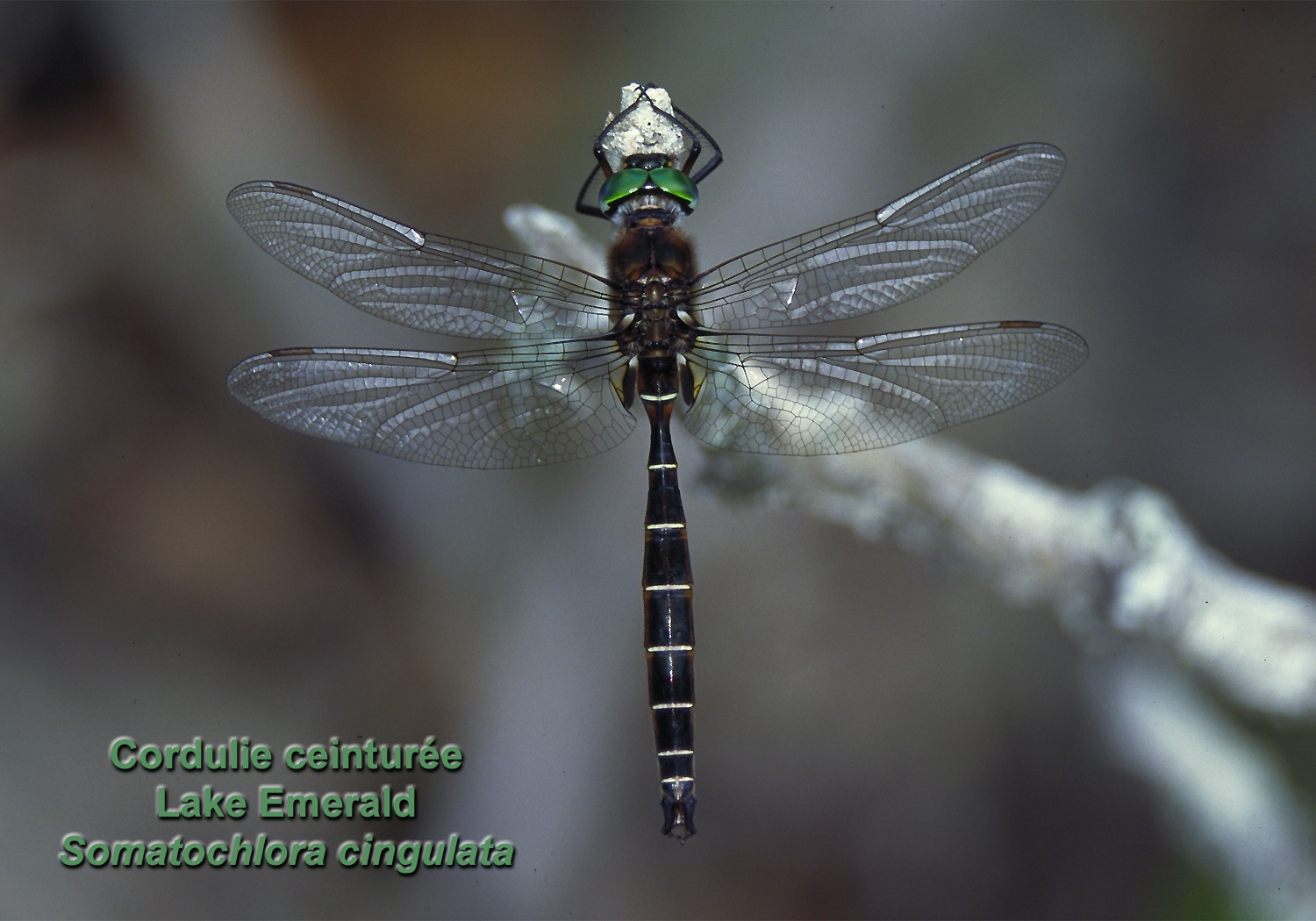 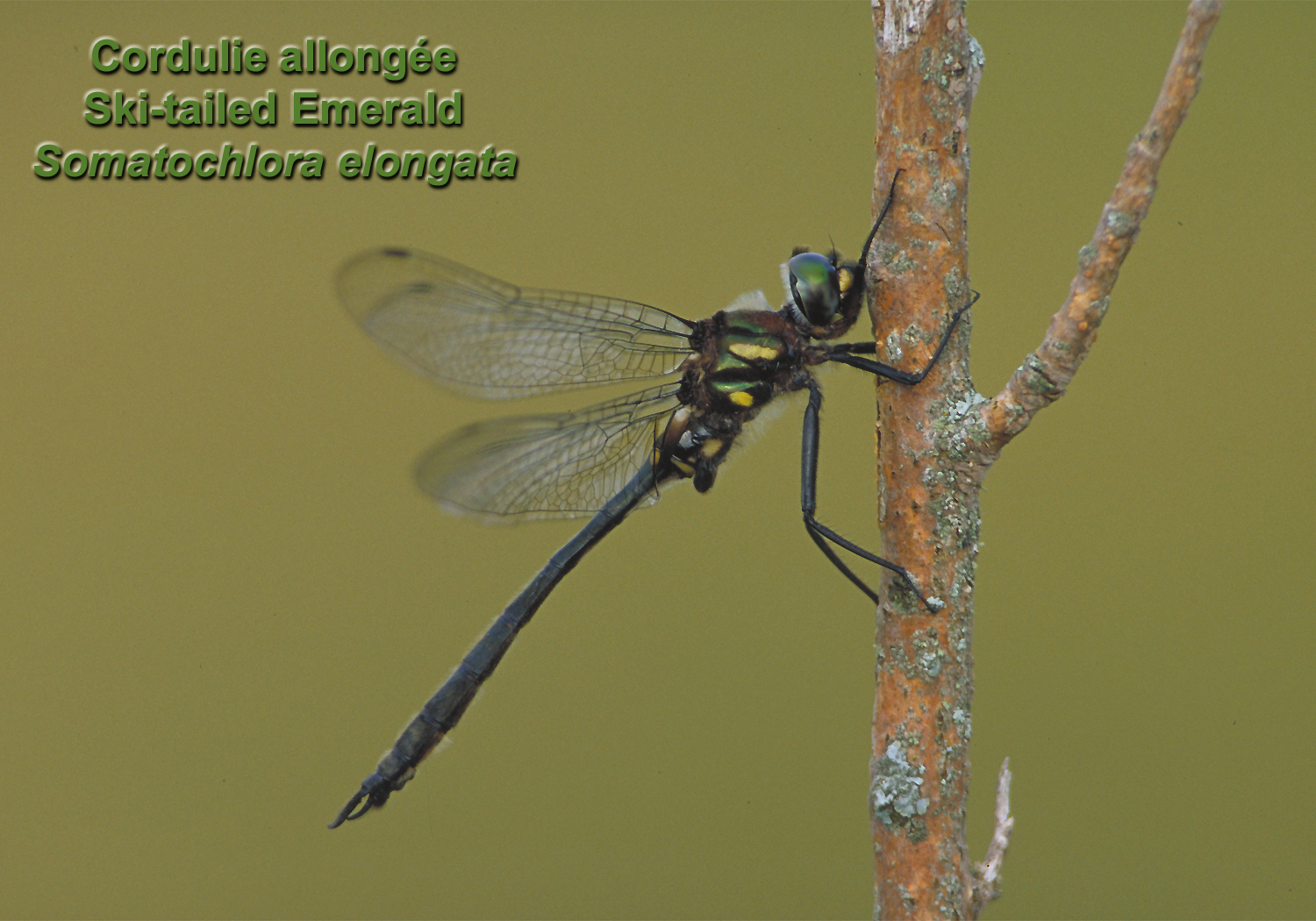 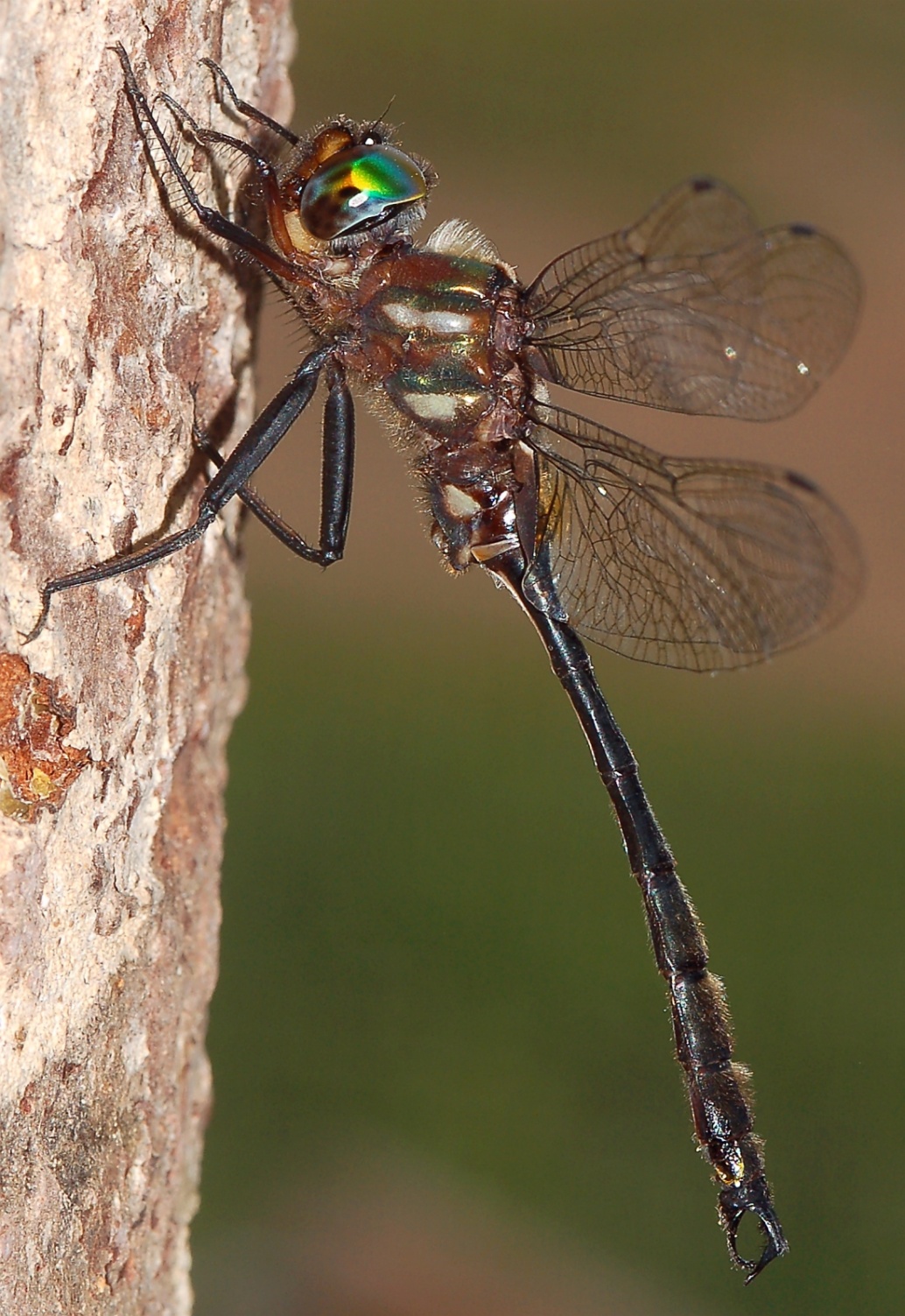 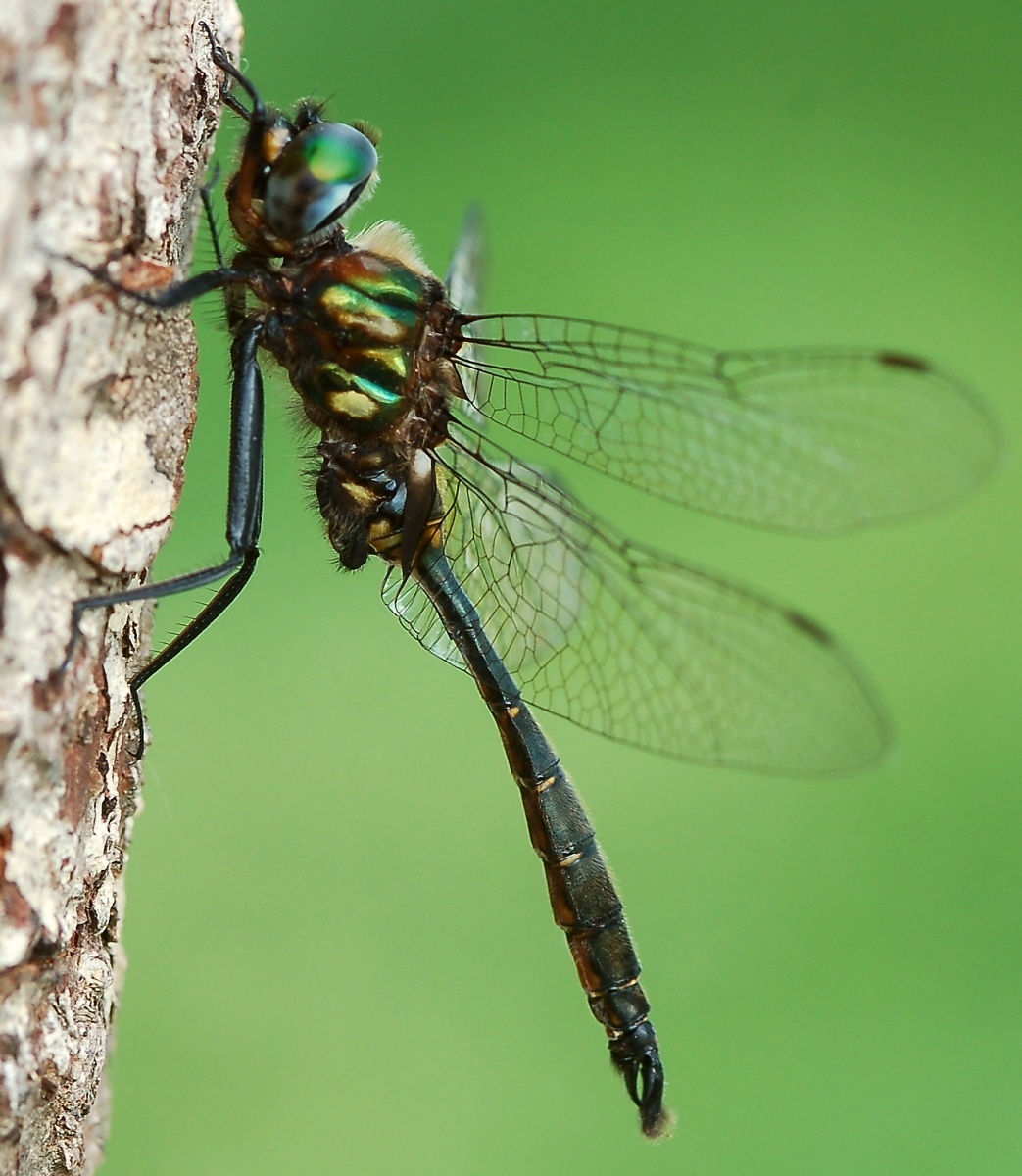 Clamp-tipped Emerald (left) and Brush-tipped Emerald
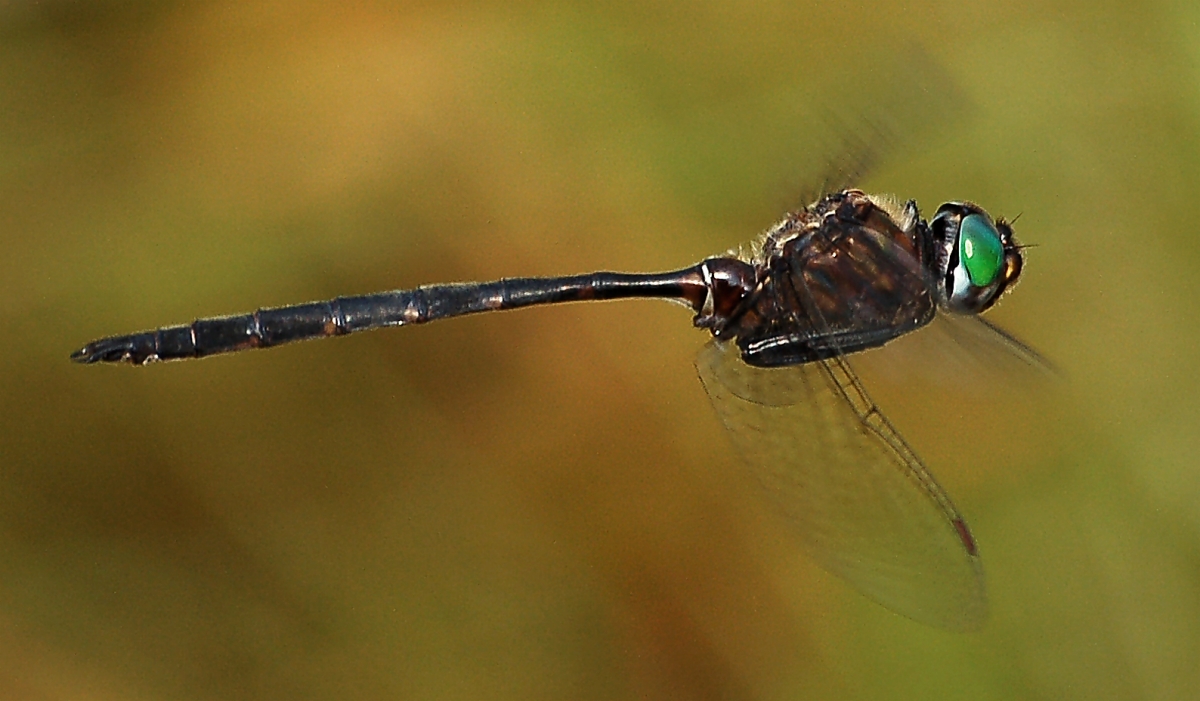 Incurvate Emerald in flight
Skimmers
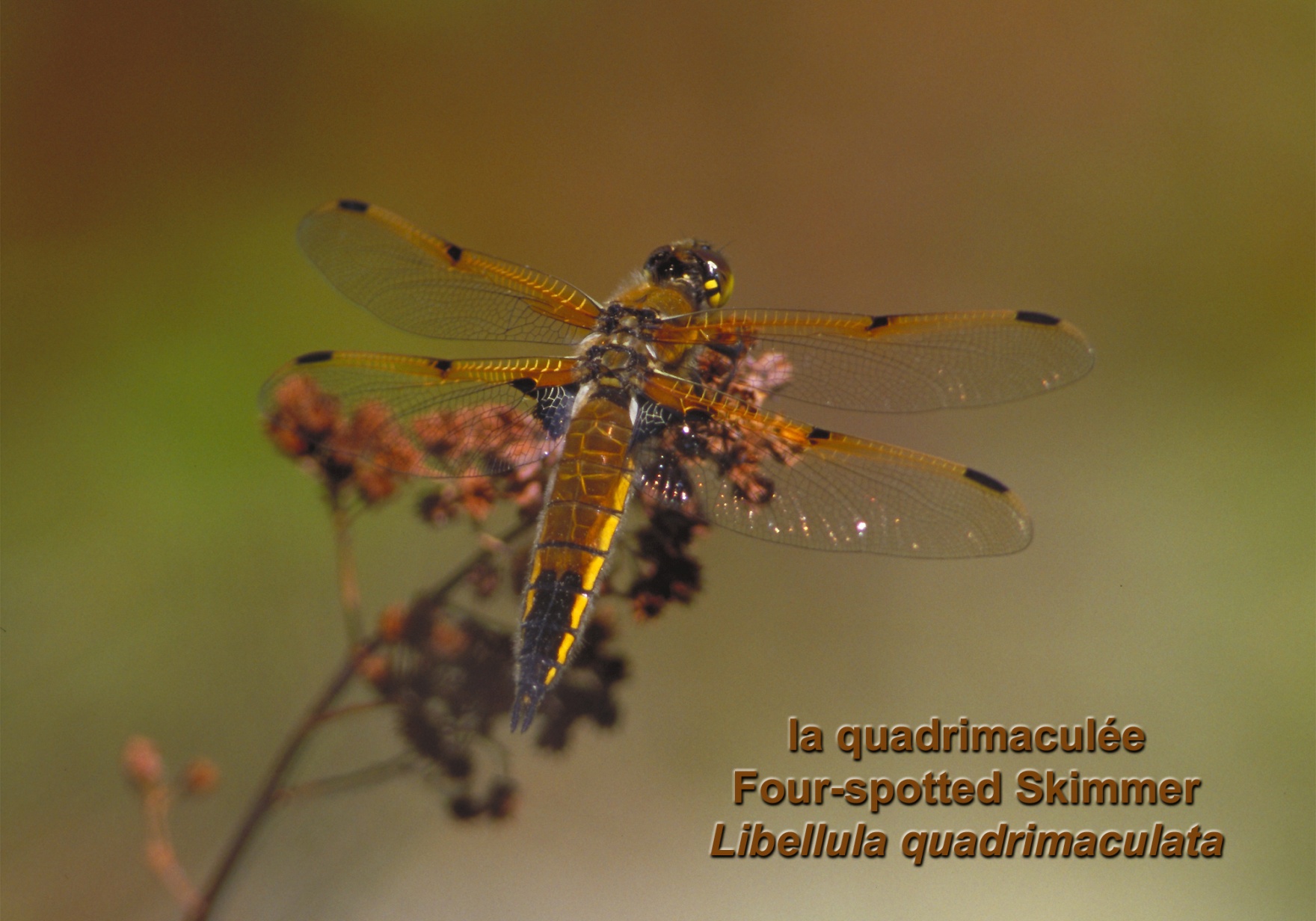 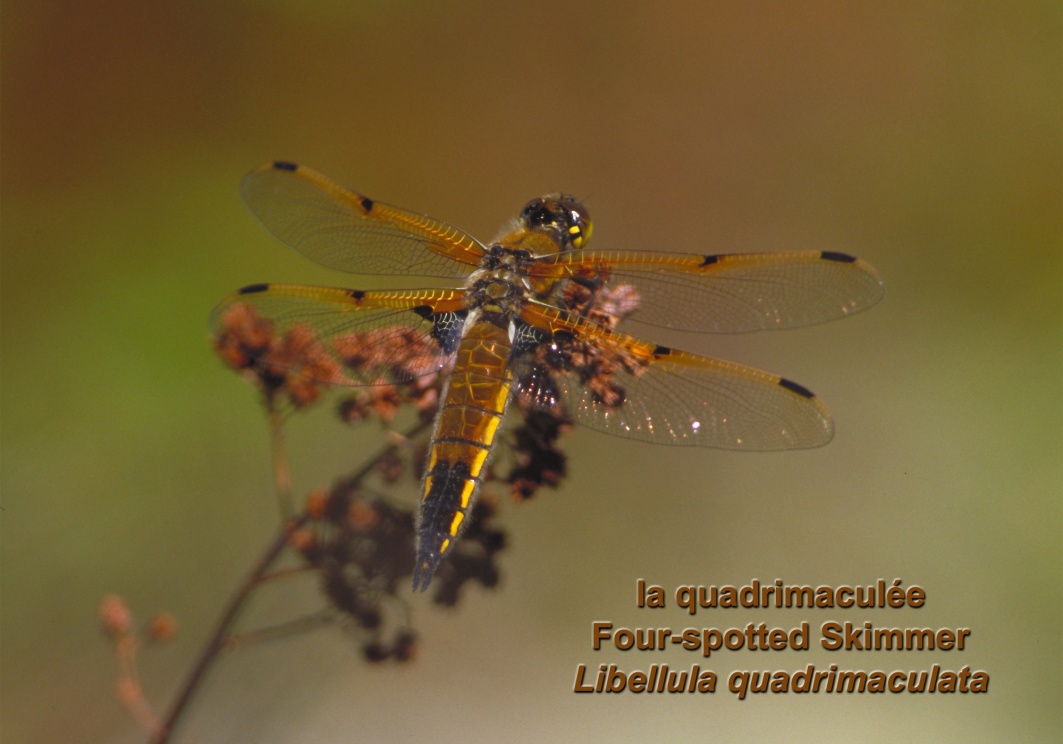 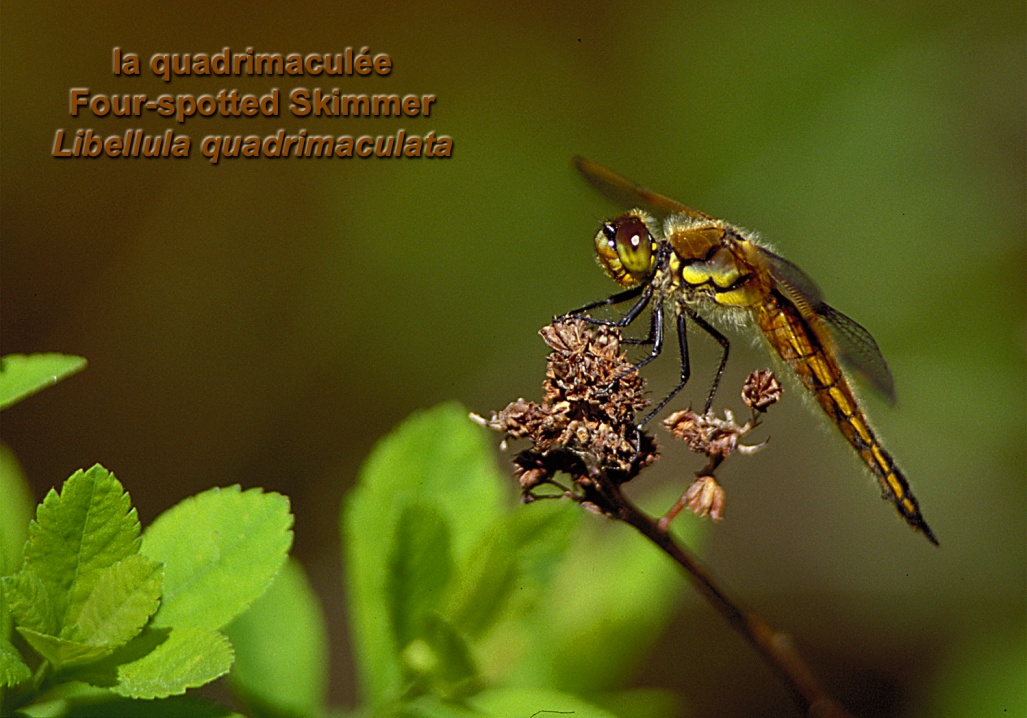 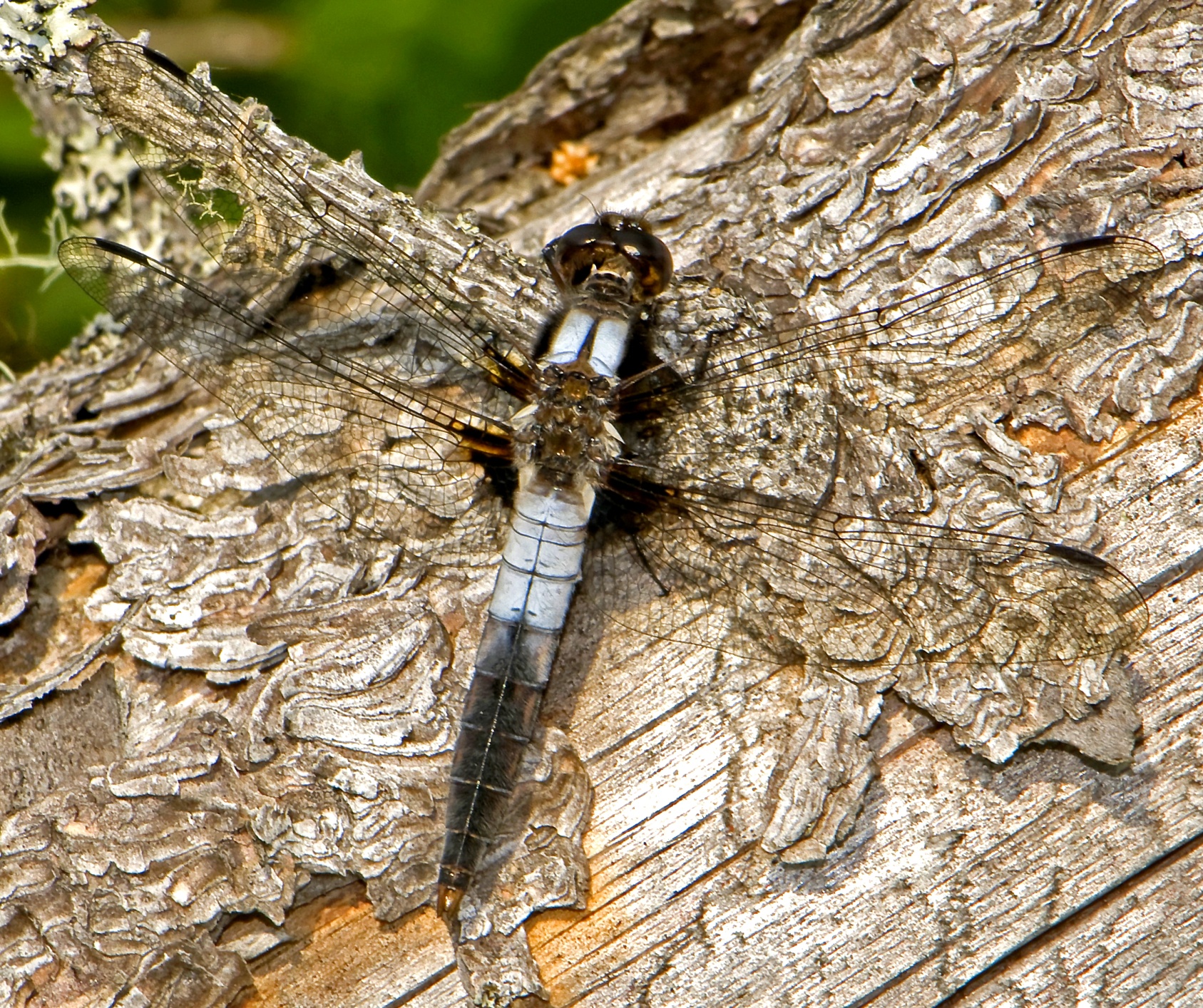 Chalk-fronted Corporal
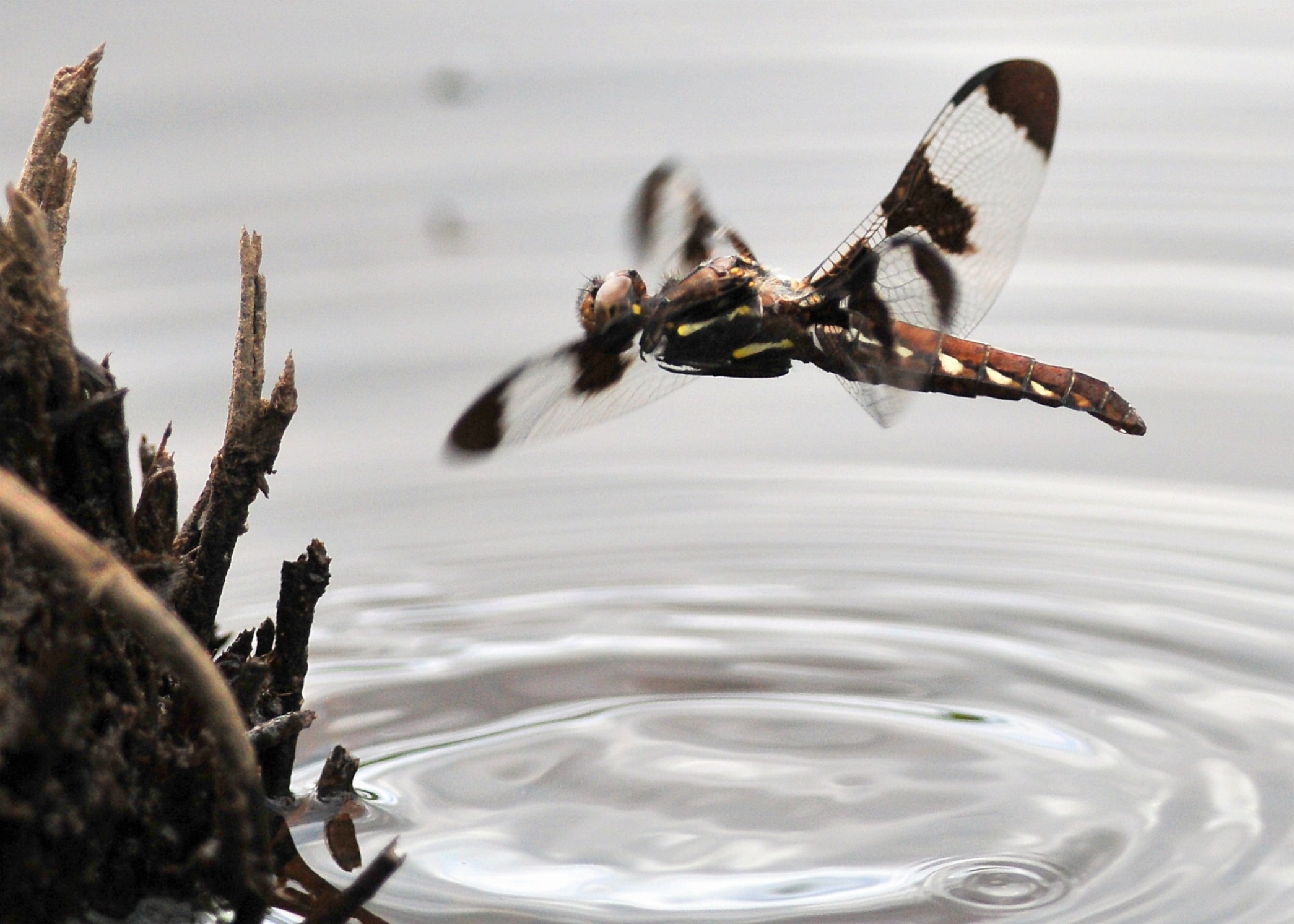 Common Whitetail (female laying eggs)
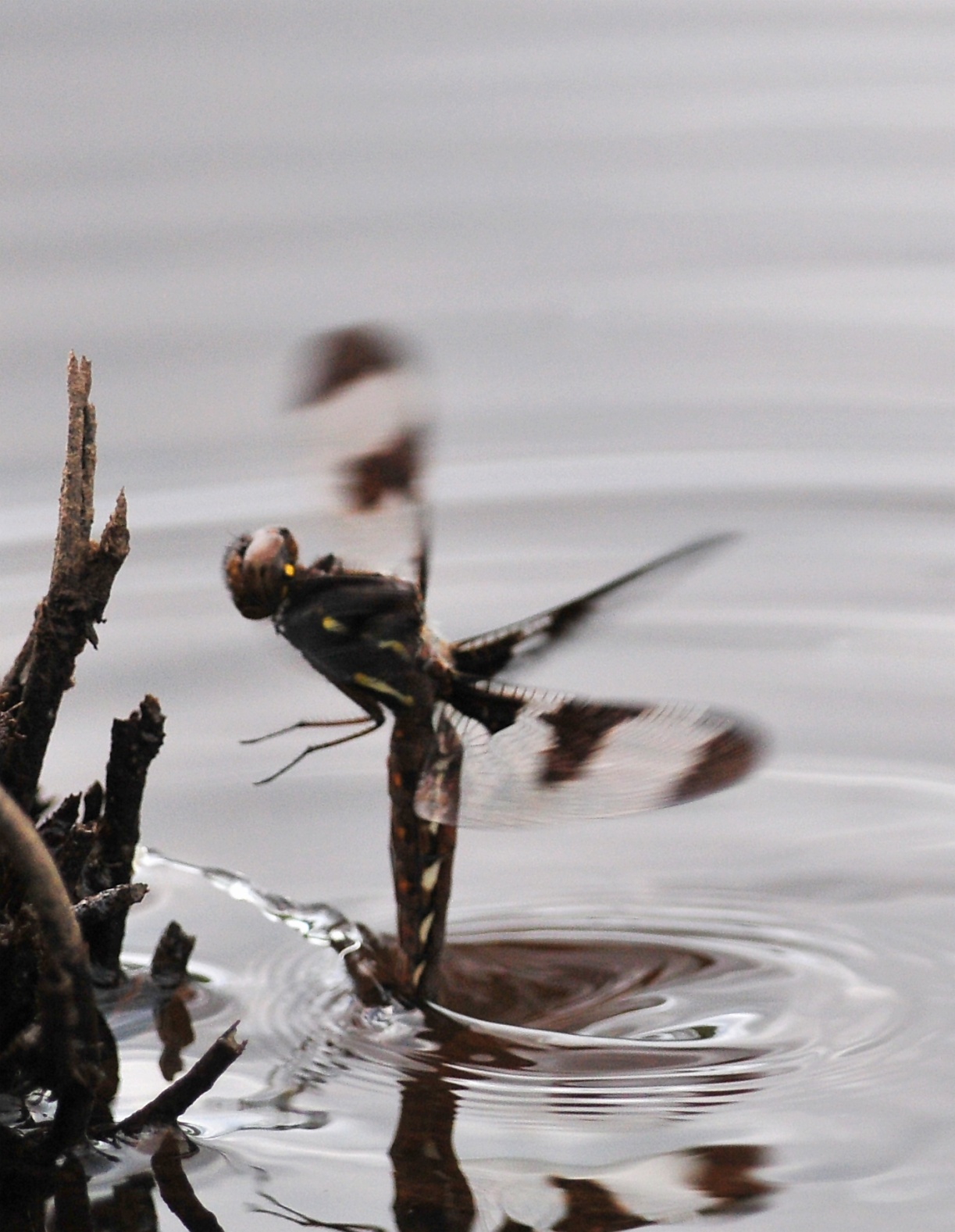 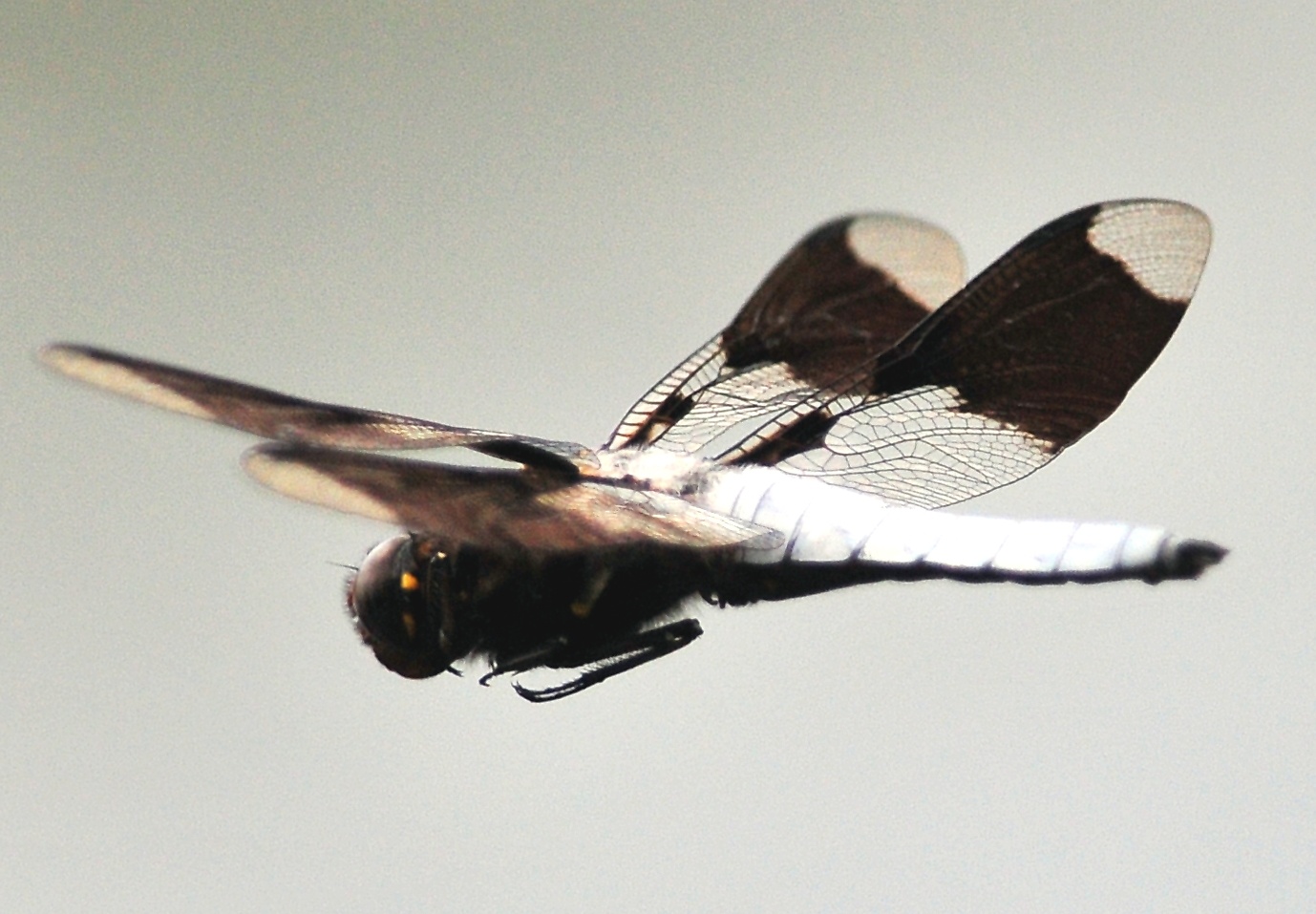 A male « mate-guarding » a female…
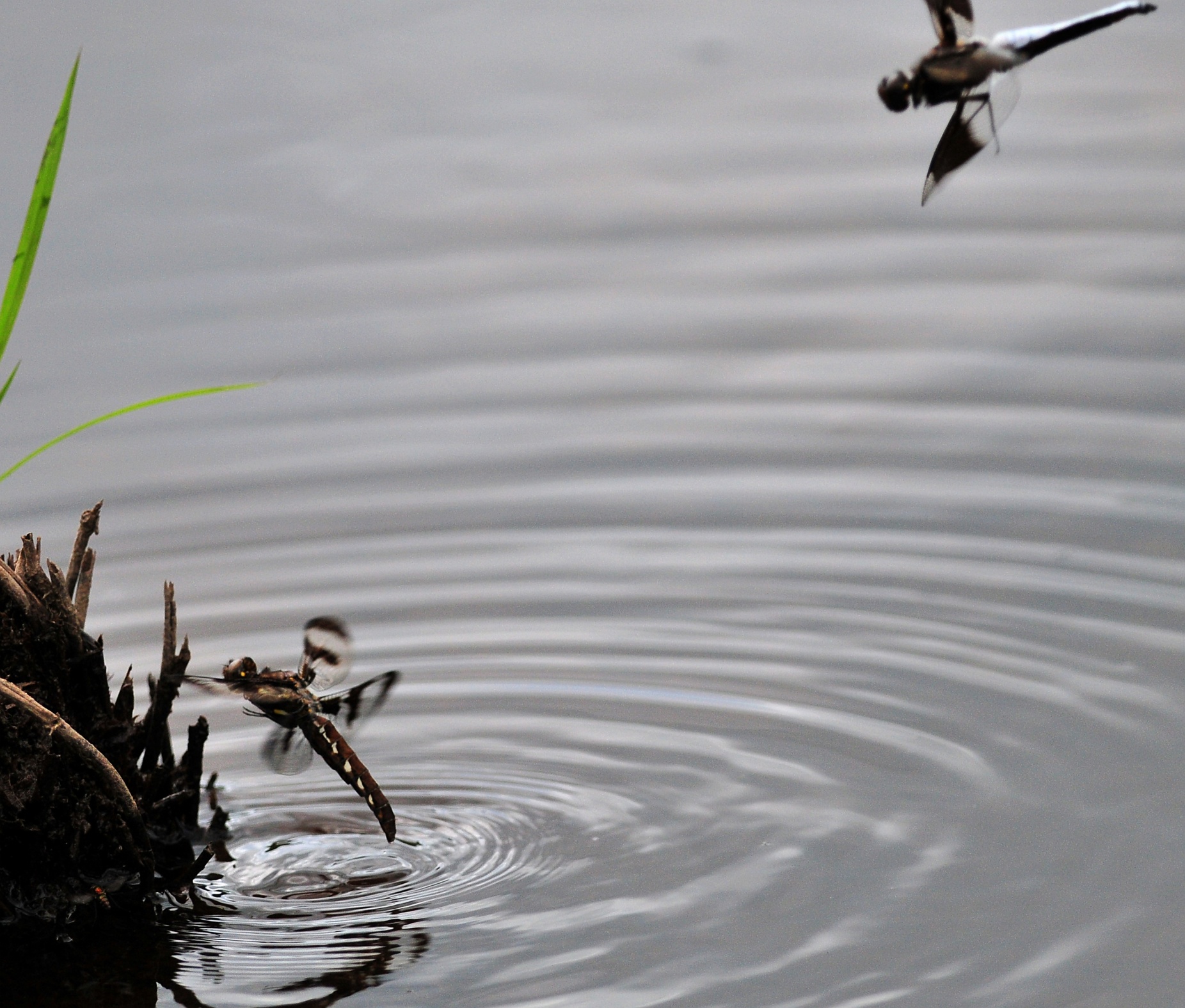 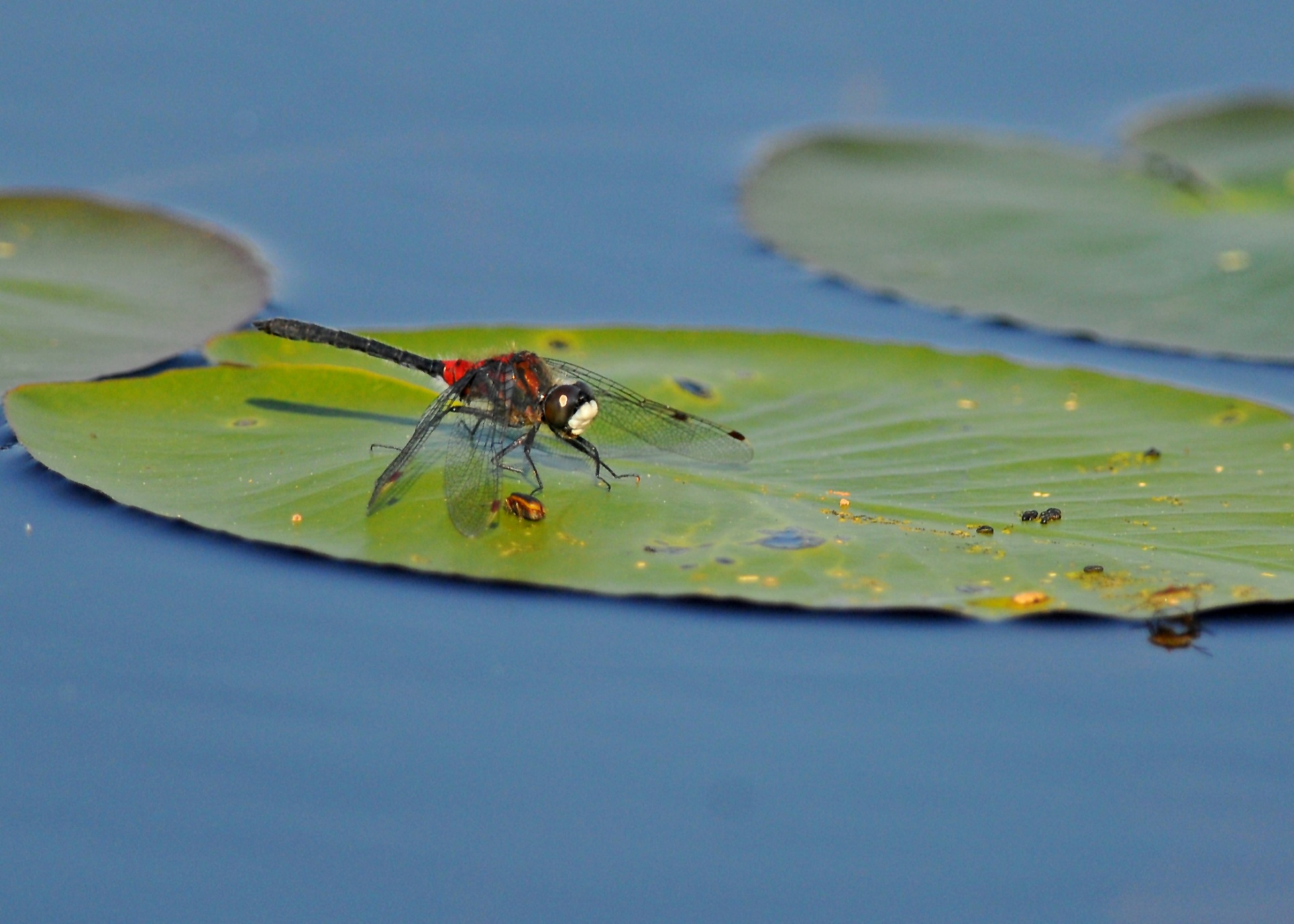 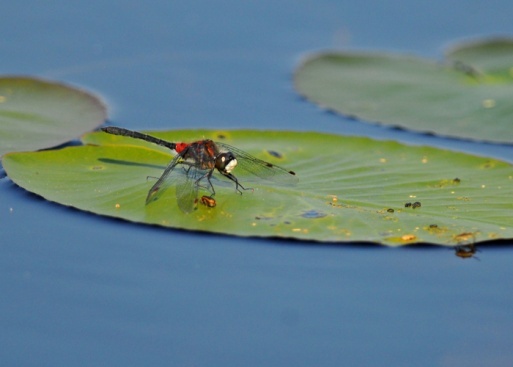 A Crimson-ringed Whiteface
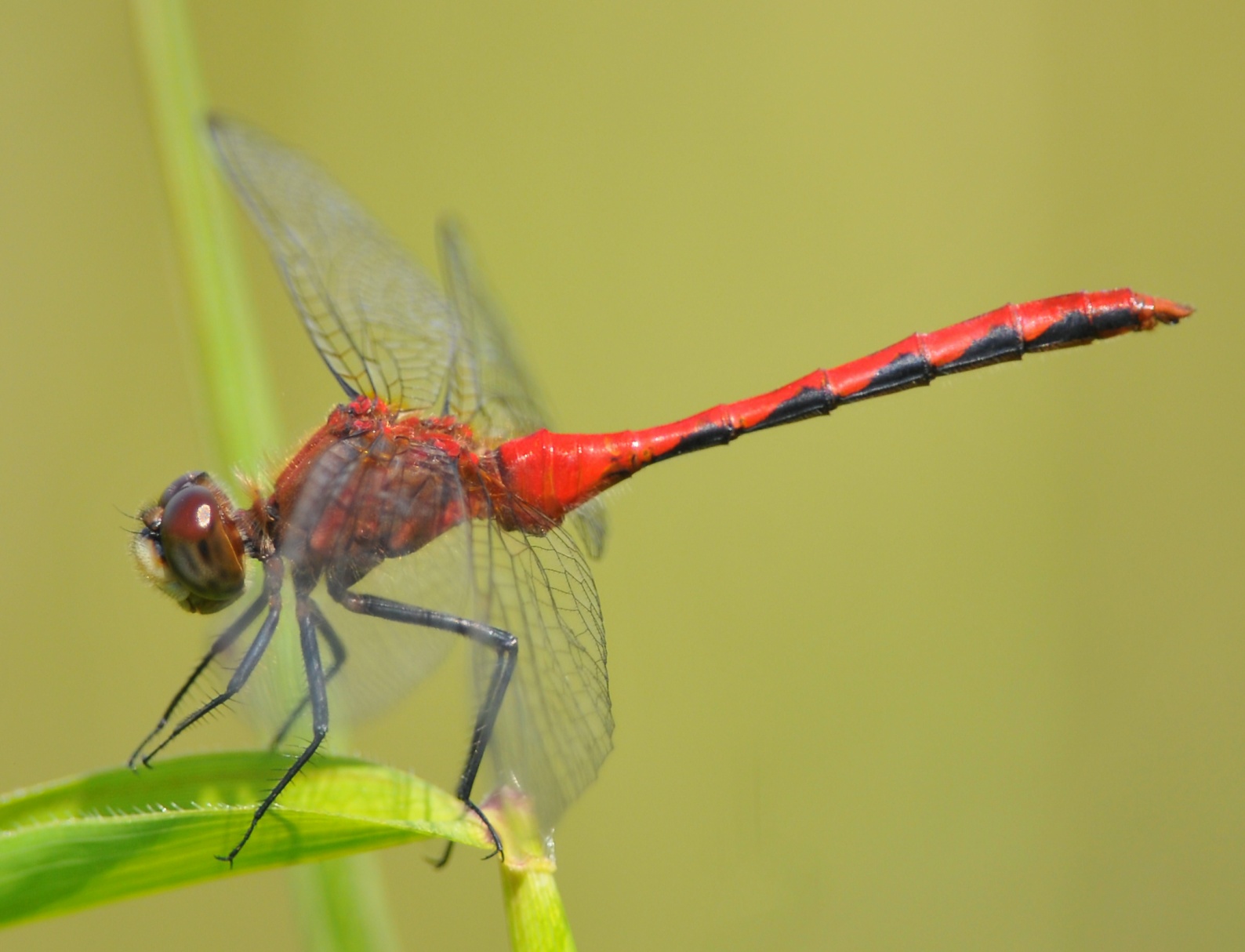 White-faced Meadowhawk
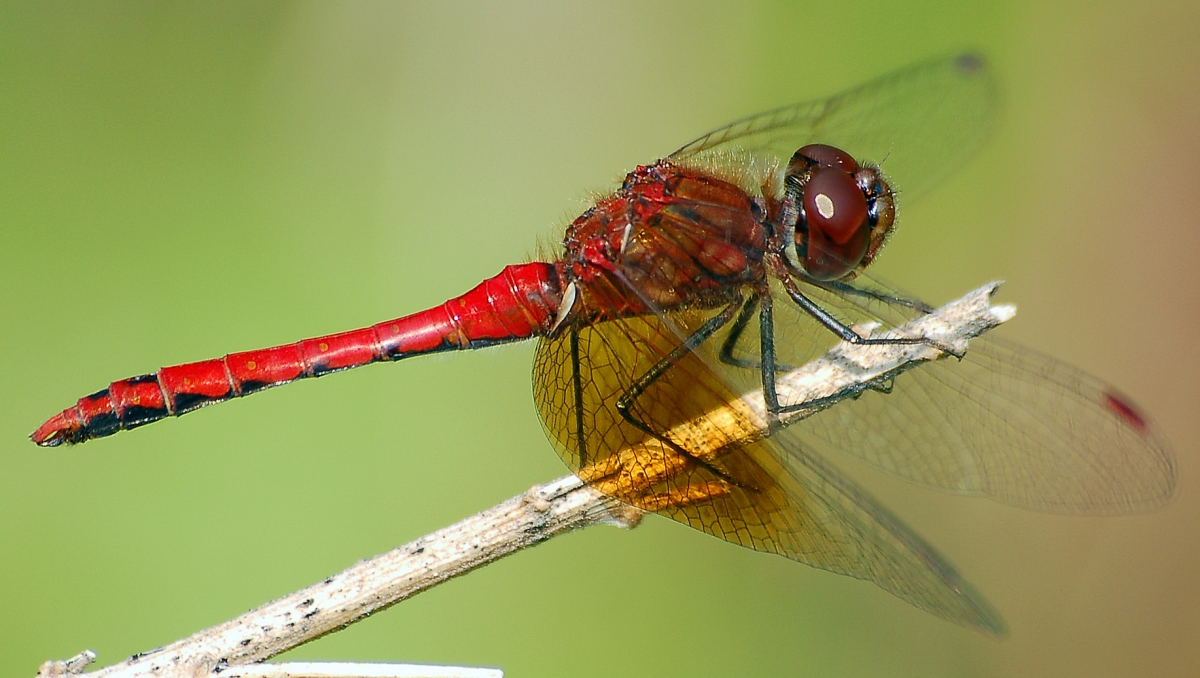 Band-winged Meadowhawk
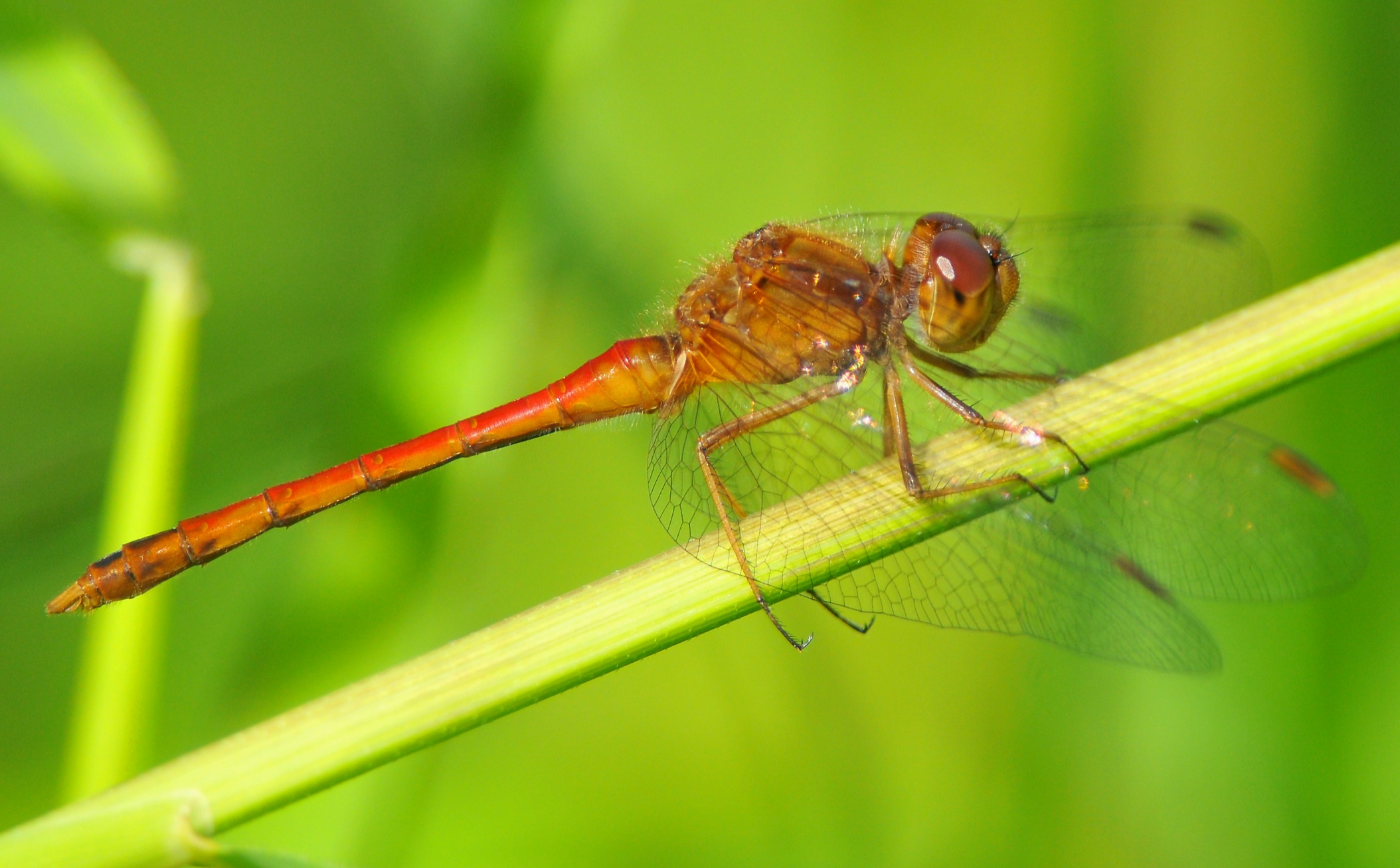 Autumn Meadowhawk
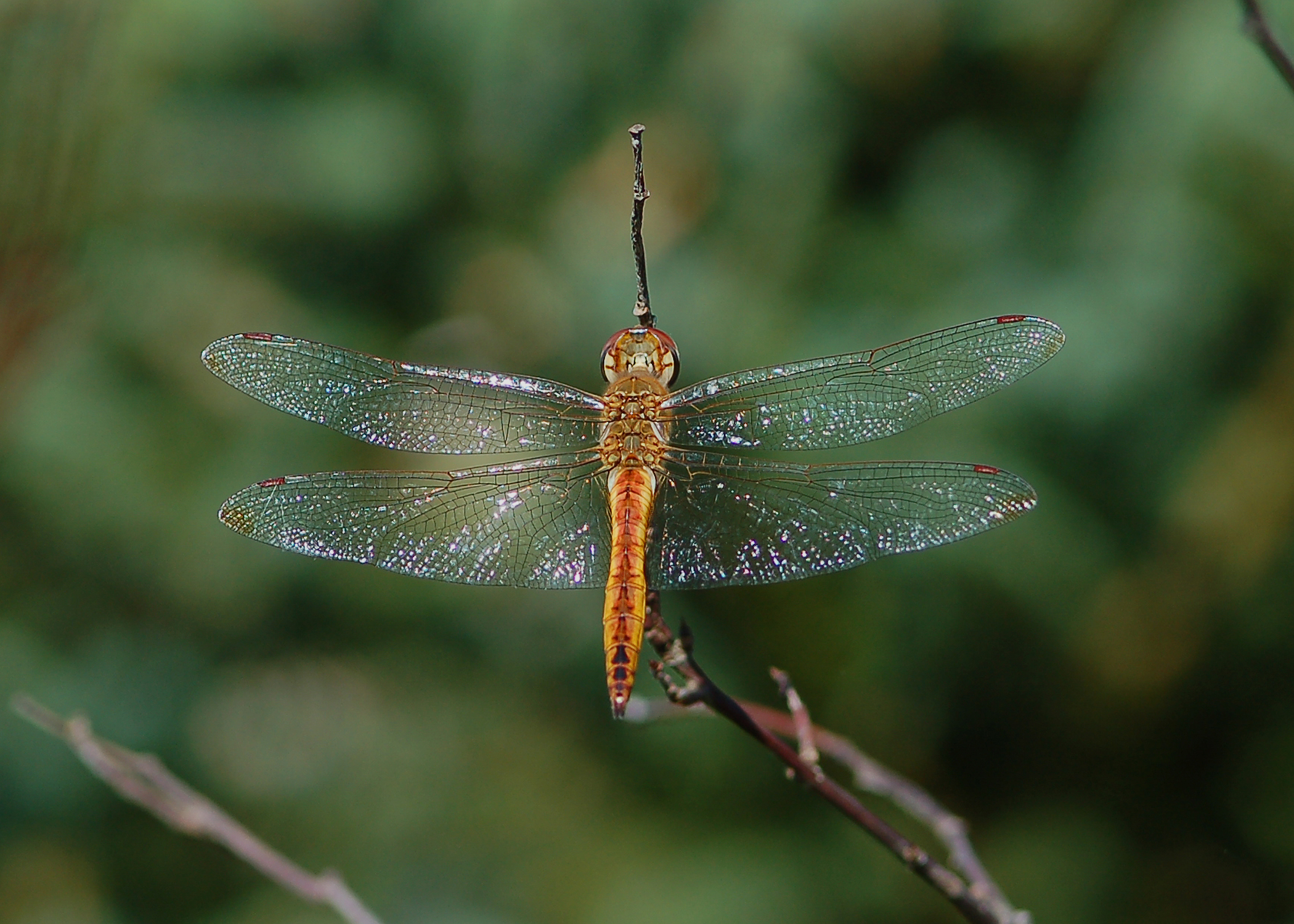 Wandering Glider
The End...
Questions?